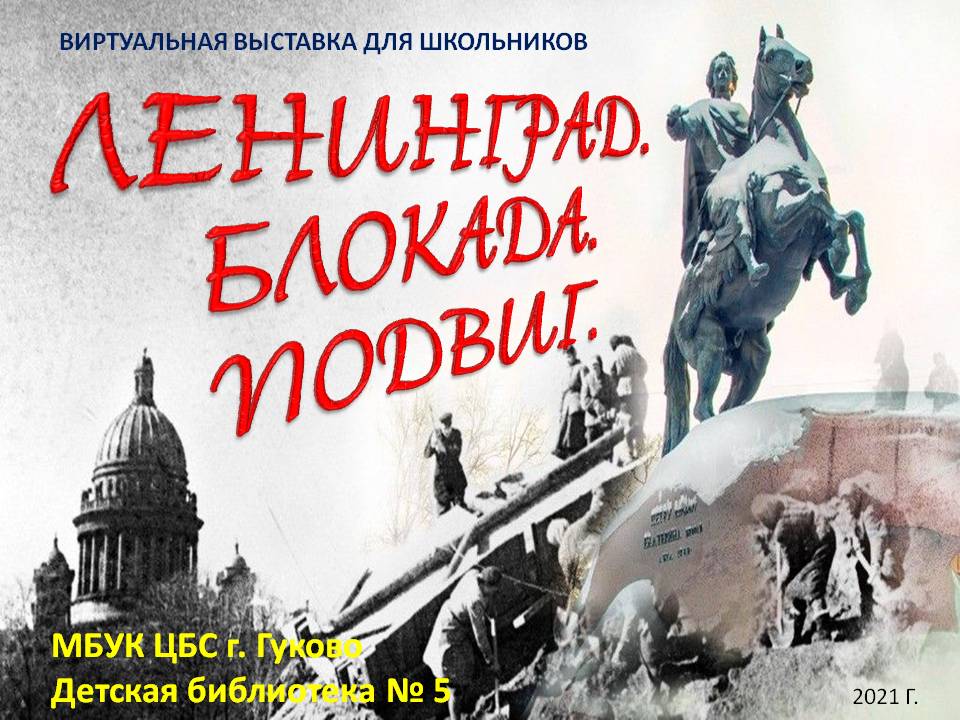 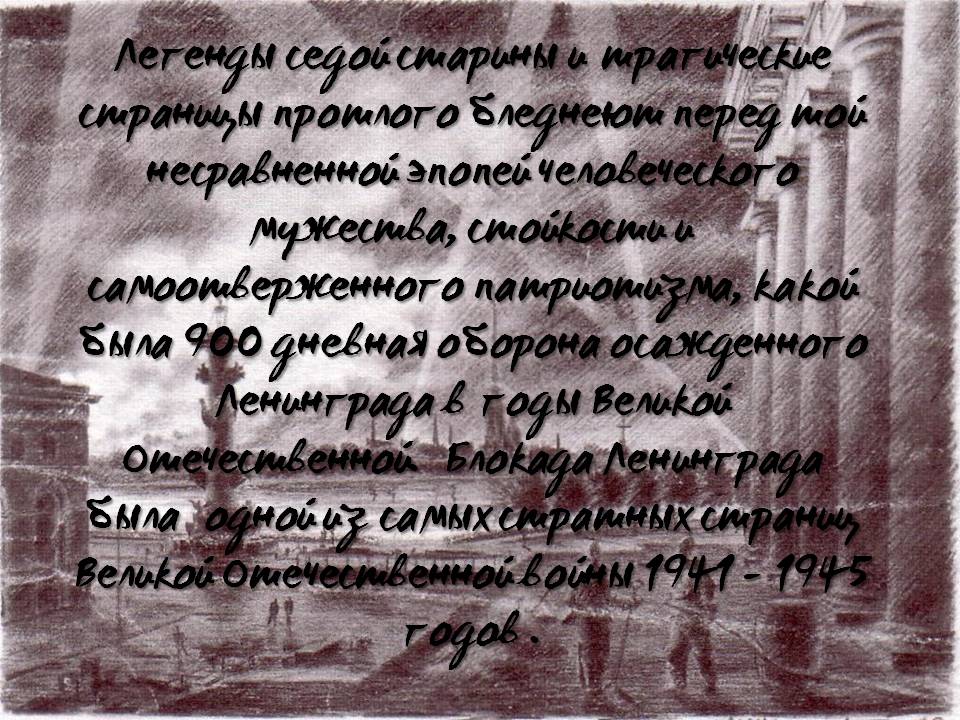 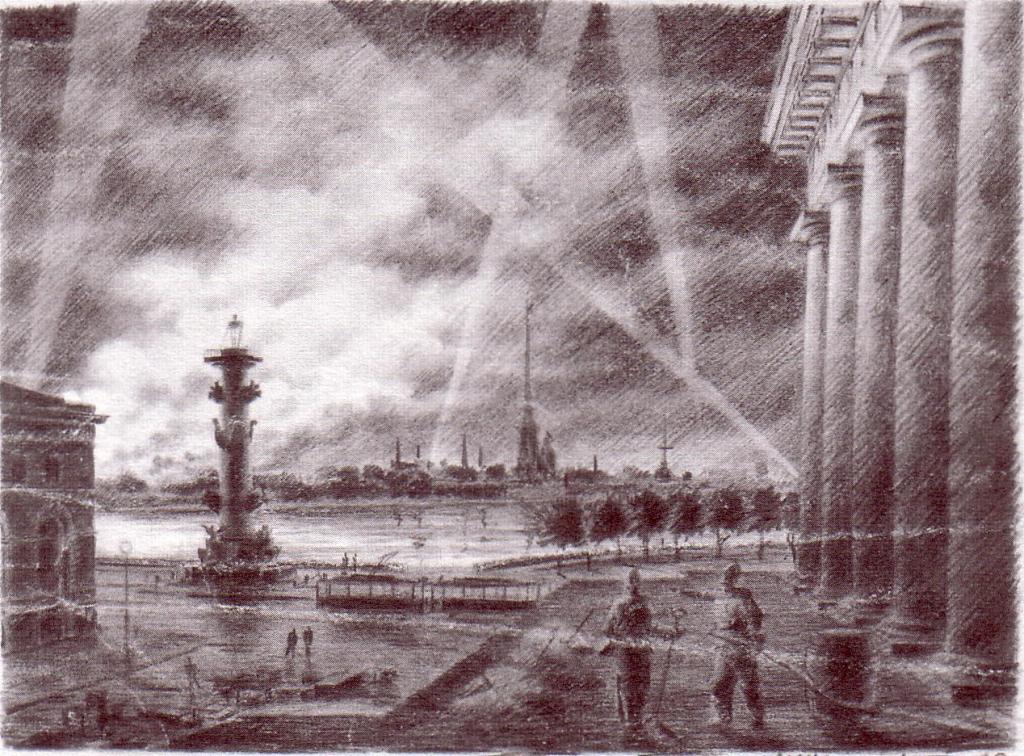 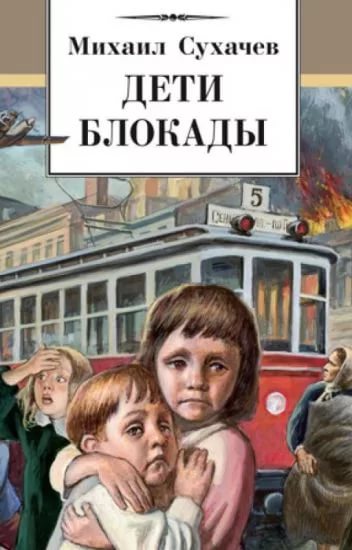 Сухачев, М. П. 
Дети блокады:повесть/ Михаил Сухачев.- М.: Детская литература, 2013.- 268с. – (Школьная библиотека).
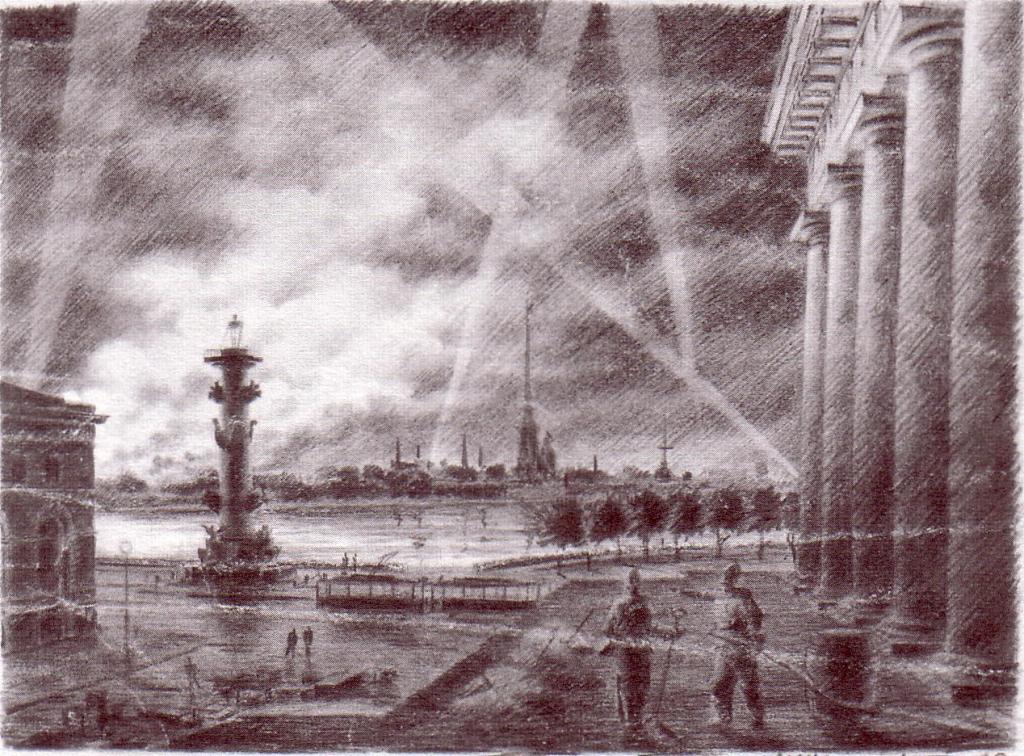 Герои книги, – дети блокадного Ленинграда, Витя Стогов и его друзья, – тушили на чердаках зажигательные бомбы, ловили сигнальщиков-диверсантов, помогали людям выстоять..
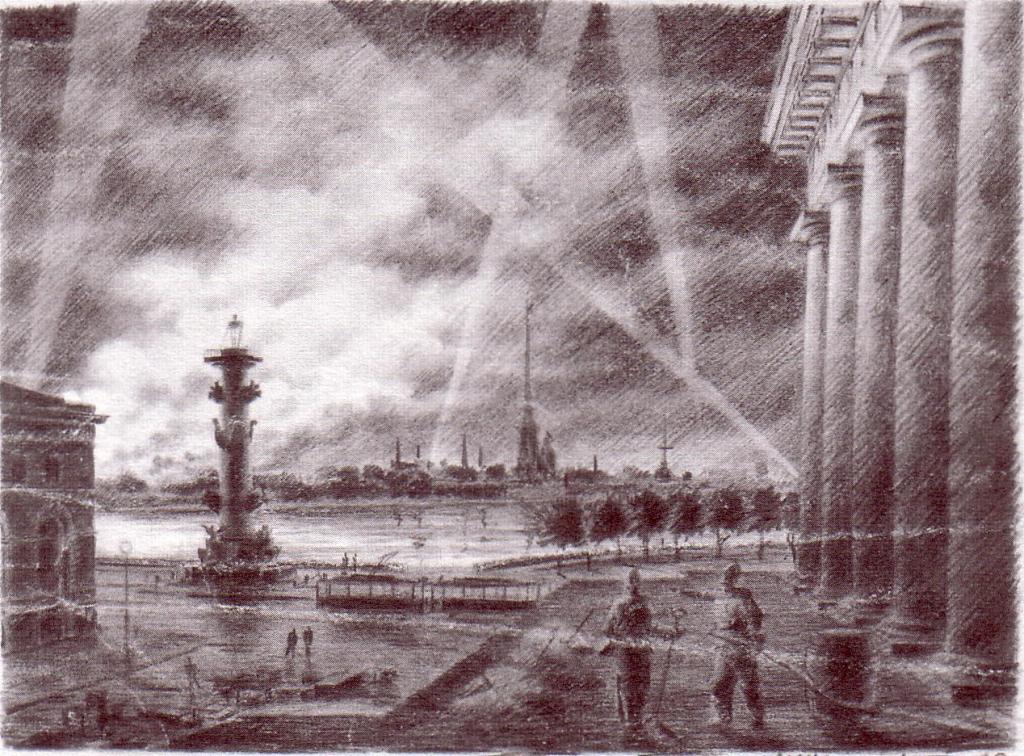 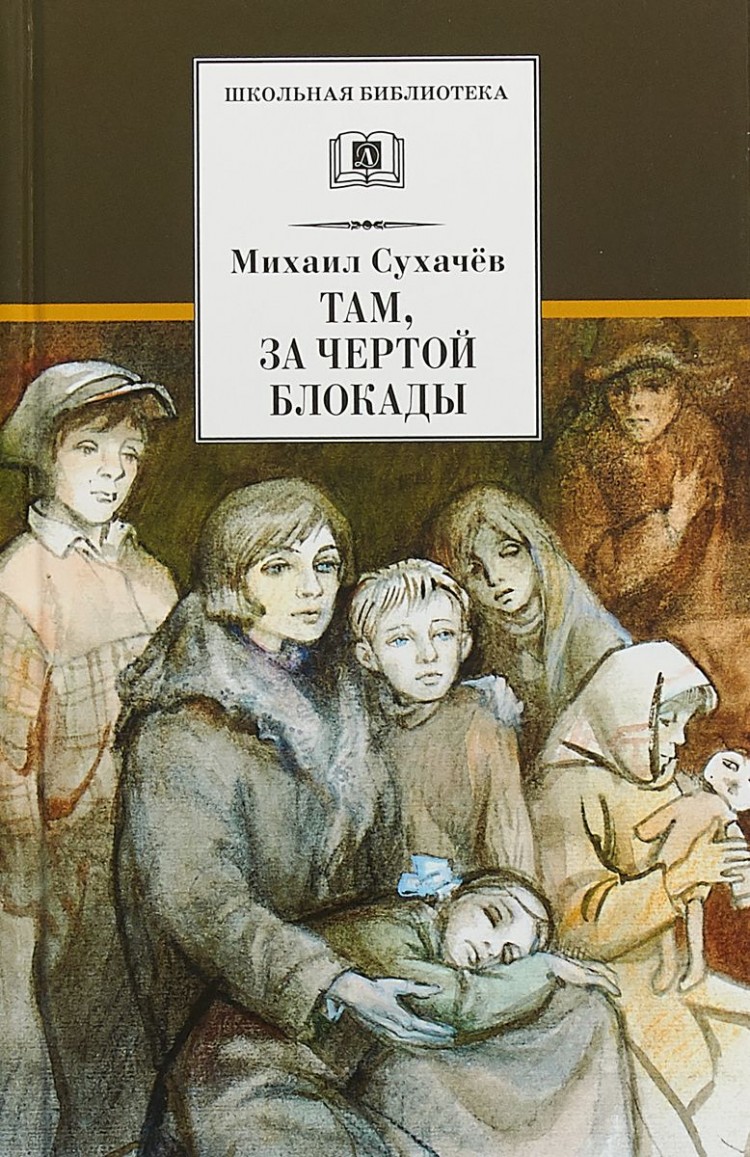 Сухачёв, М. П. 
Там, за чертой блокады/  Михаил Сухачев.- М.: Детская литература, 2015.-300 с.- (Школьная библиотека).
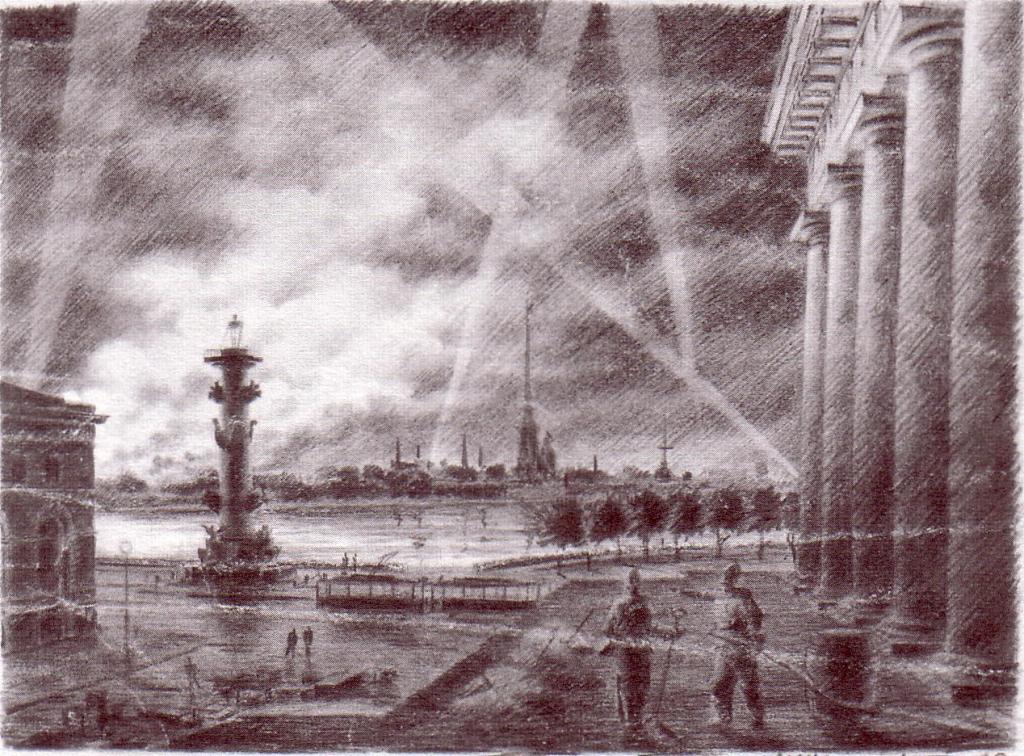 Еще одна книга о ленинградских подростках Викторе Стогове, Валерке Спичкине, Эльзе Пожаровой. В новой повести, рассказывается об их дальнейшей судьбе. Оставшись в блокаду без родителей, они обрели вторую семью в дошкольном детдоме, устроенном в их бывшей школе, и вместе с ним были эвакуированы под Томск, в сибирскую деревню.
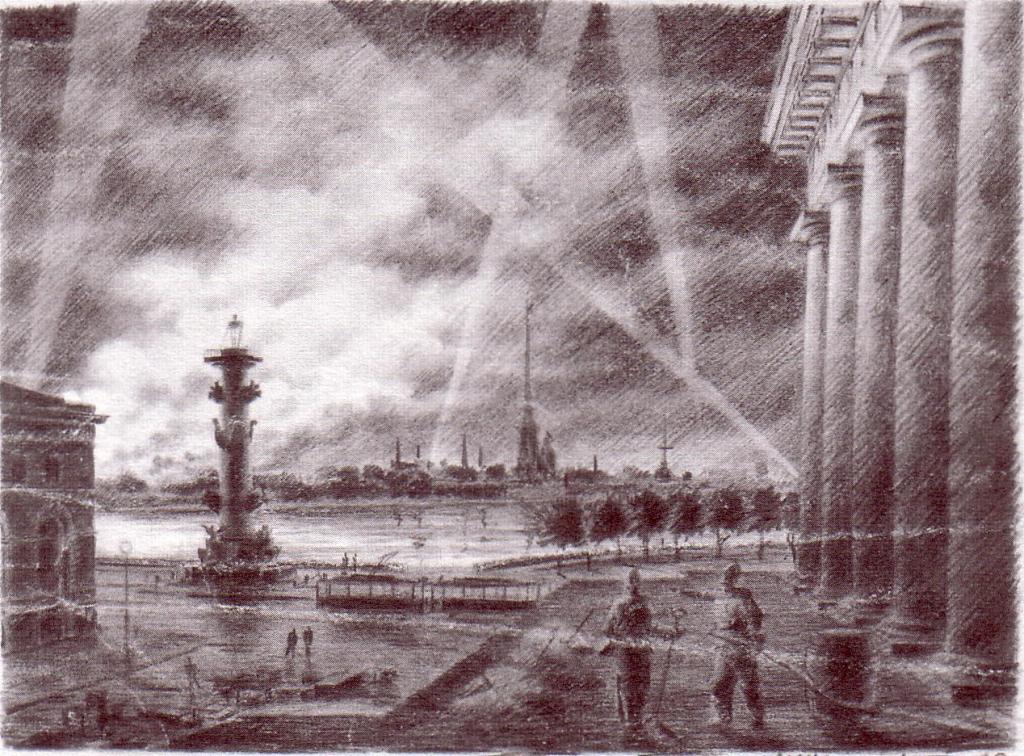 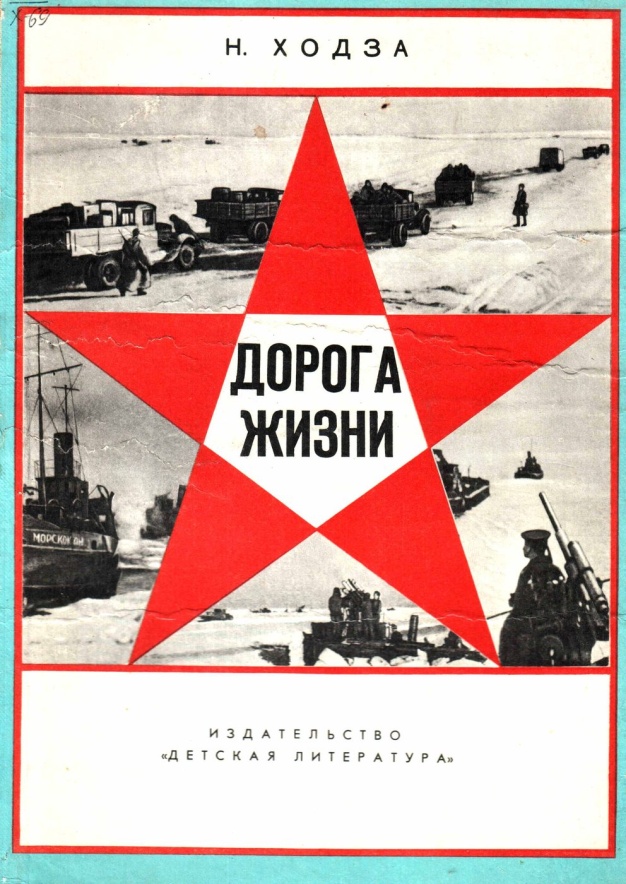 Ходза, Н. А. 
Дорога жизни
/ Нисон Ходза.- М.: Детская литература, 1984.-69с.
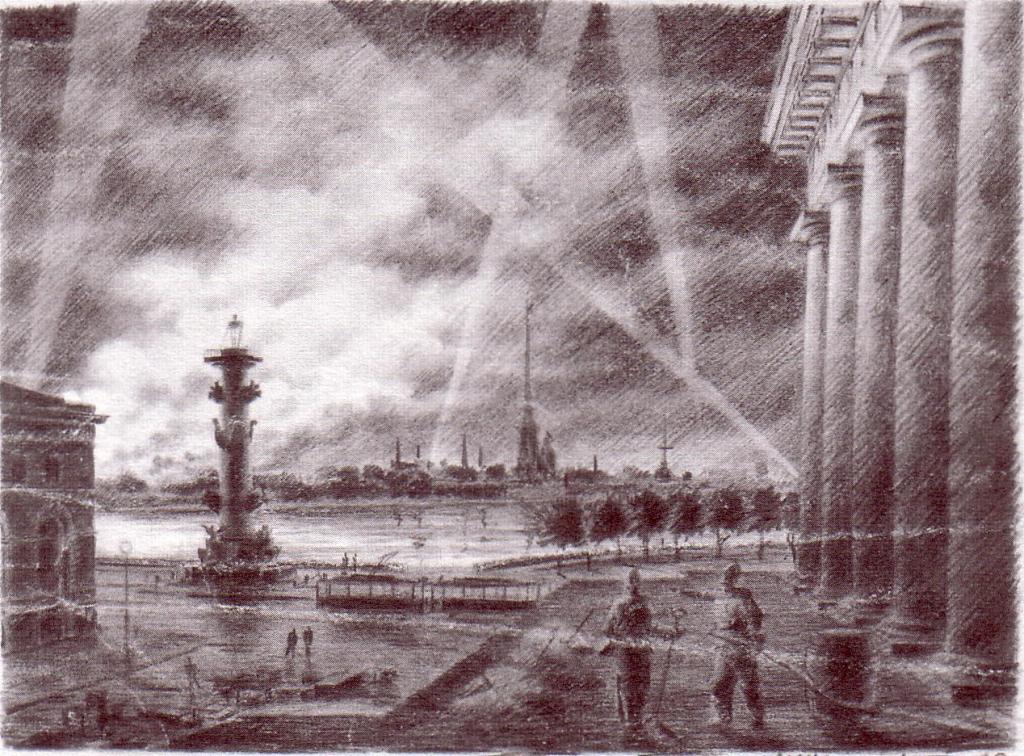 Это документальная книга. Страница за страницей автор рассказывает, как жил блокадный Ленинград, чем были заняты люди, как прокладывали «дорогу жизни», возили по ней хлеб и пытались спасти людей, как на заводах работали школьники и школьницы, а уроки проводили в бомбоубежищах. Ценность этой книги – в картах, фотографиях и иллюстрациях.
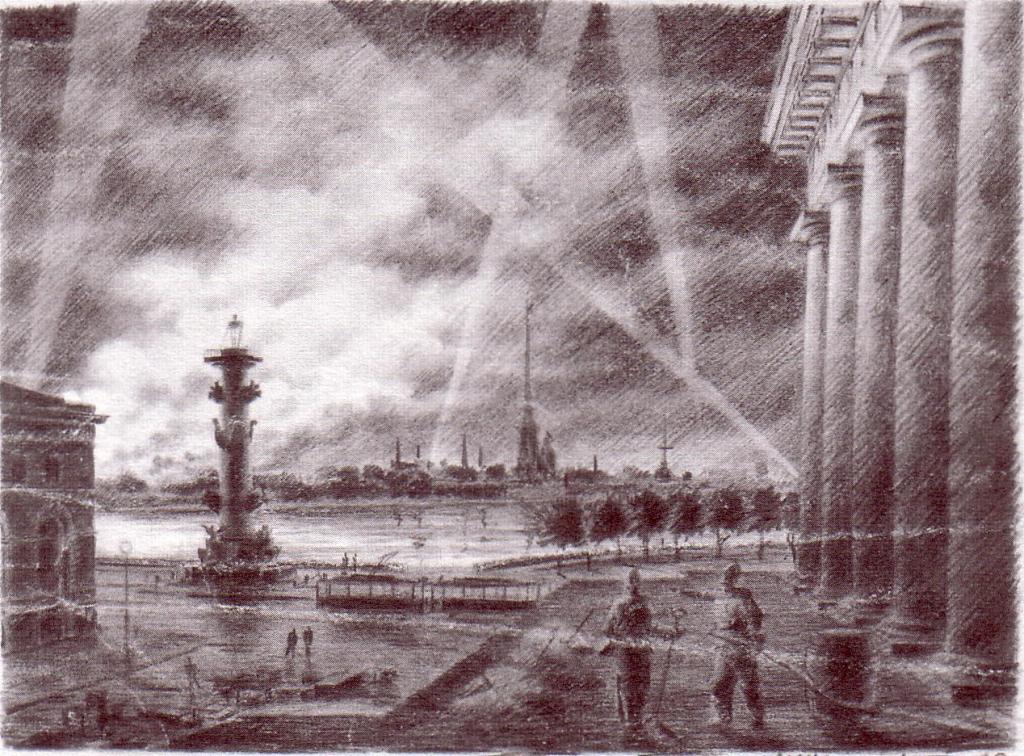 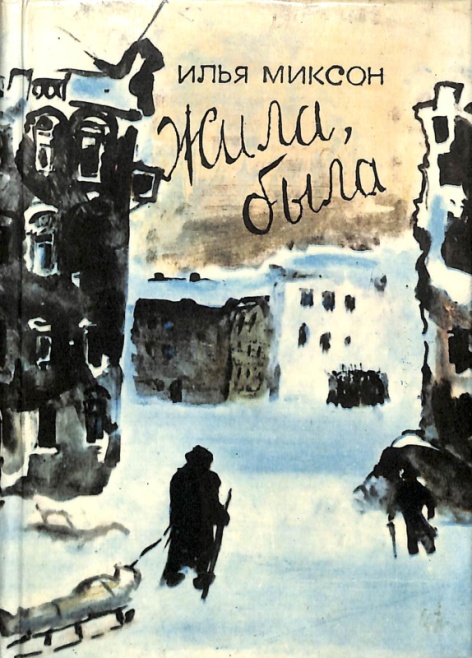 Миксон, И. Л. 
Жила, была: историческое повествование  
/ Илья Миксон.- Ленинград: Детская литература, 1991.- 223 с.
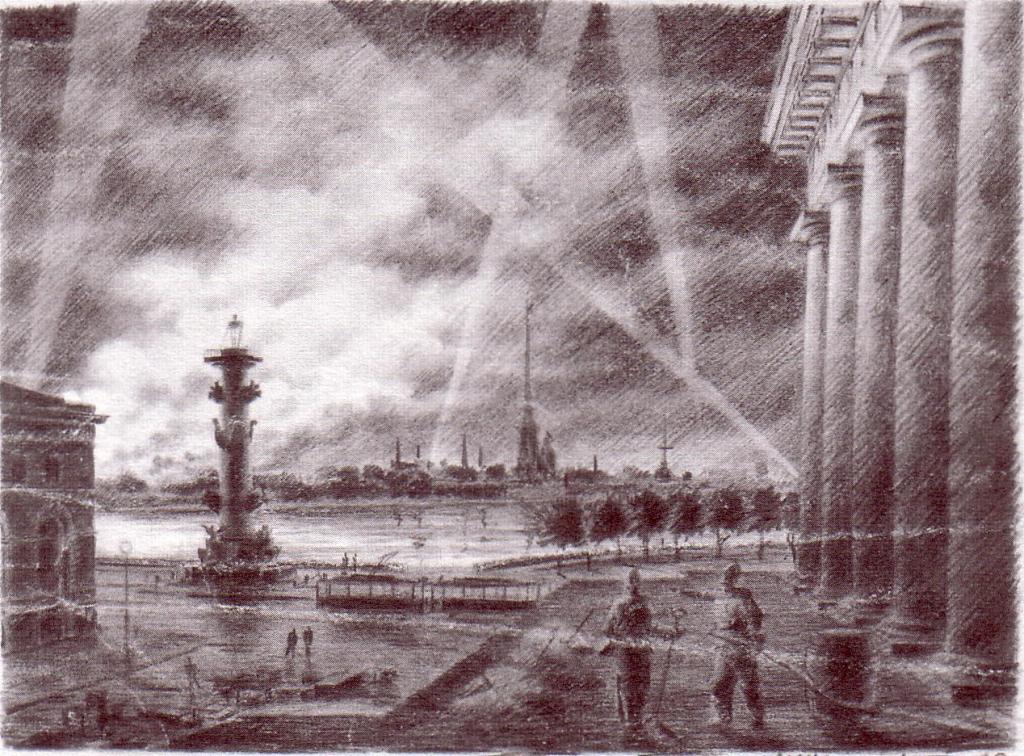 Повесть Ильи Миксона о Тане Савичевой, чей дневник стал символом страшной участи блокадных ленинградцев.
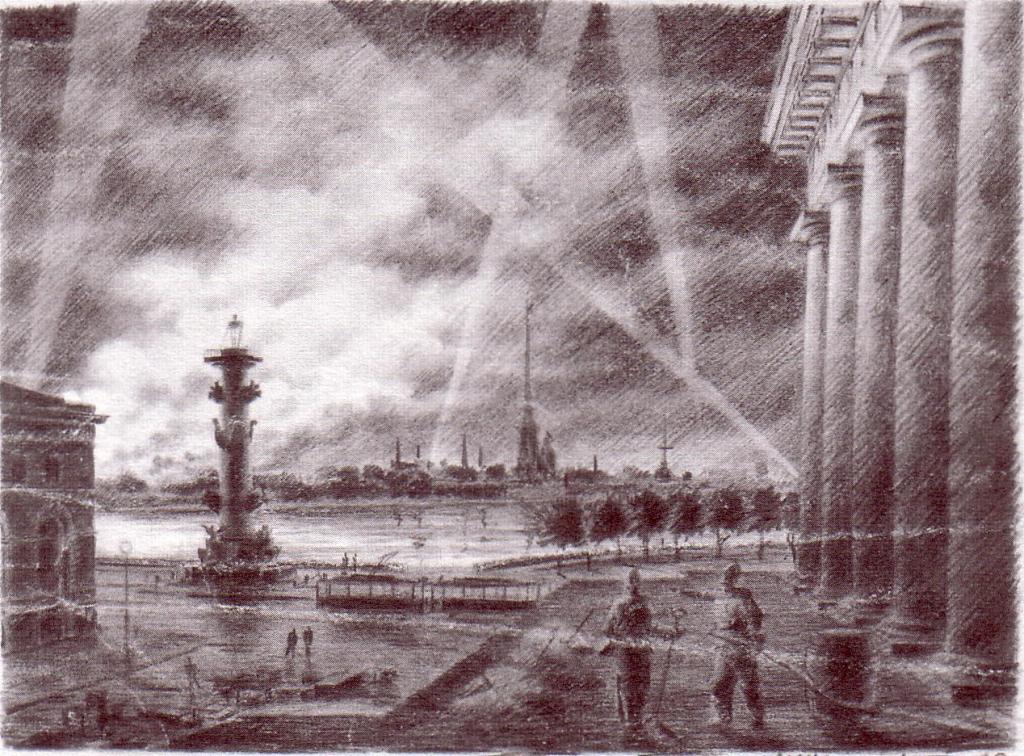 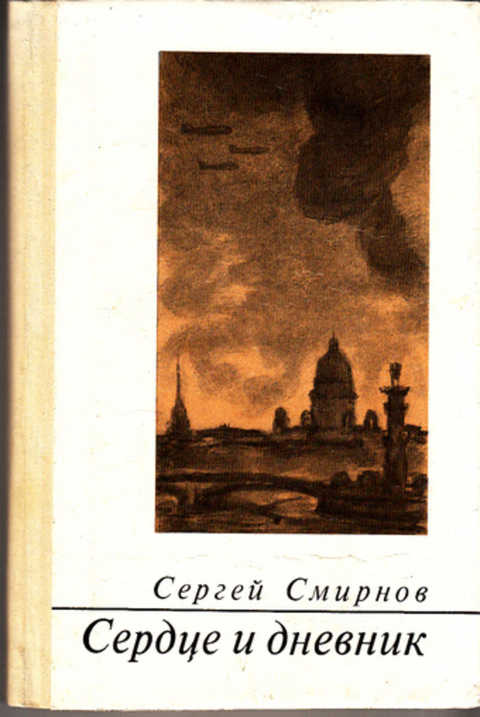 Смирнов, С. В. Сердце и дневник :поэма
/ Сергей Смирнов.- М.: Советская Россия, 1973.- 108 с.
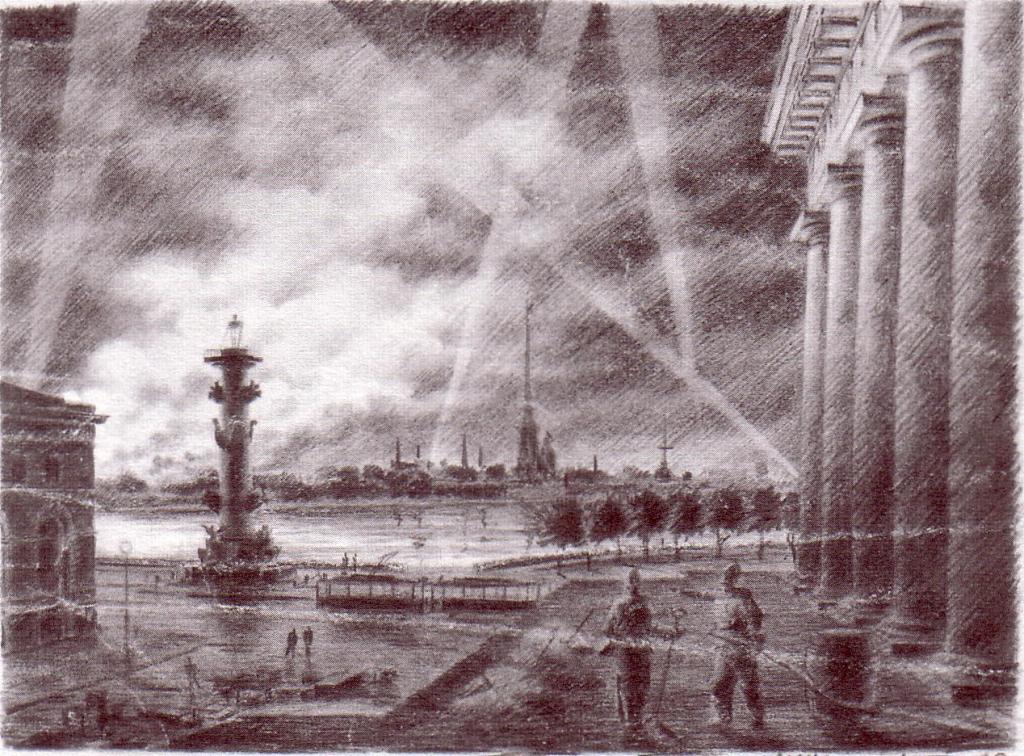 Еще одна книга, на этот раз поэма, о блокадном Ленинграде, Тане Савичевой и её дневнике. Поэтическими строками автор рассказывает о жизни Тани, ее семьи, о трагических судьбах ленинградцев.
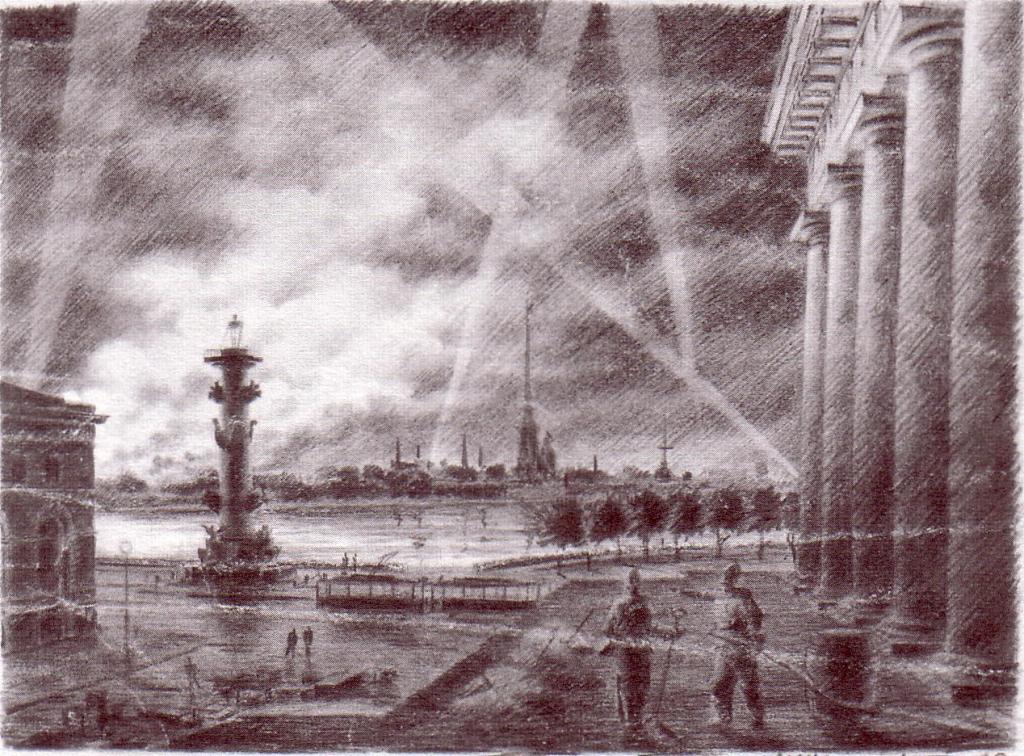 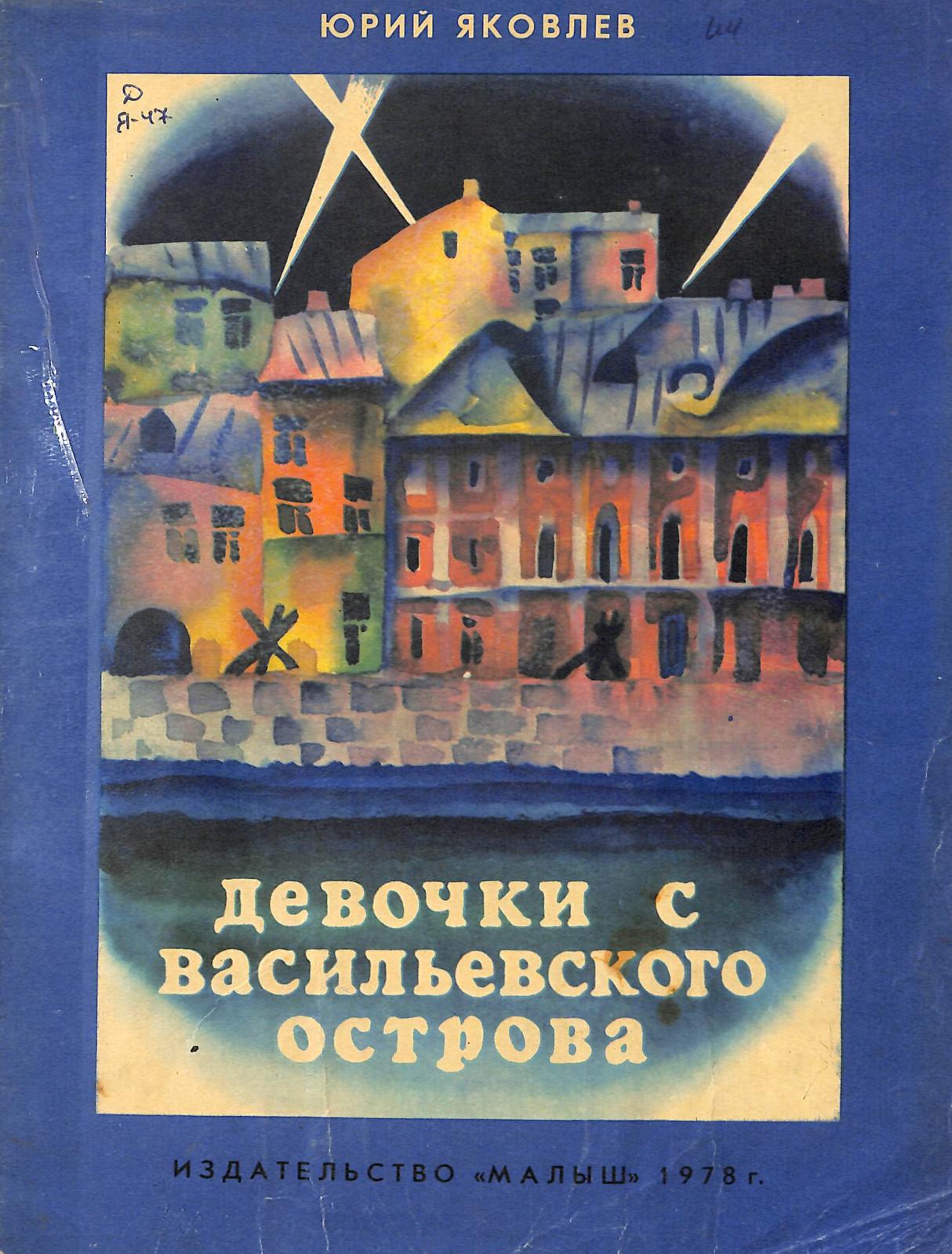 ЕЩЕ ОДНА КНИГА О ТАНЕ САВИЧЕВОЙ
Яковлев, Ю. Я. Девочки с Васильевского острова 
/ Юрий Яковлев. - М.: Малыш, 1978. - 16 с.
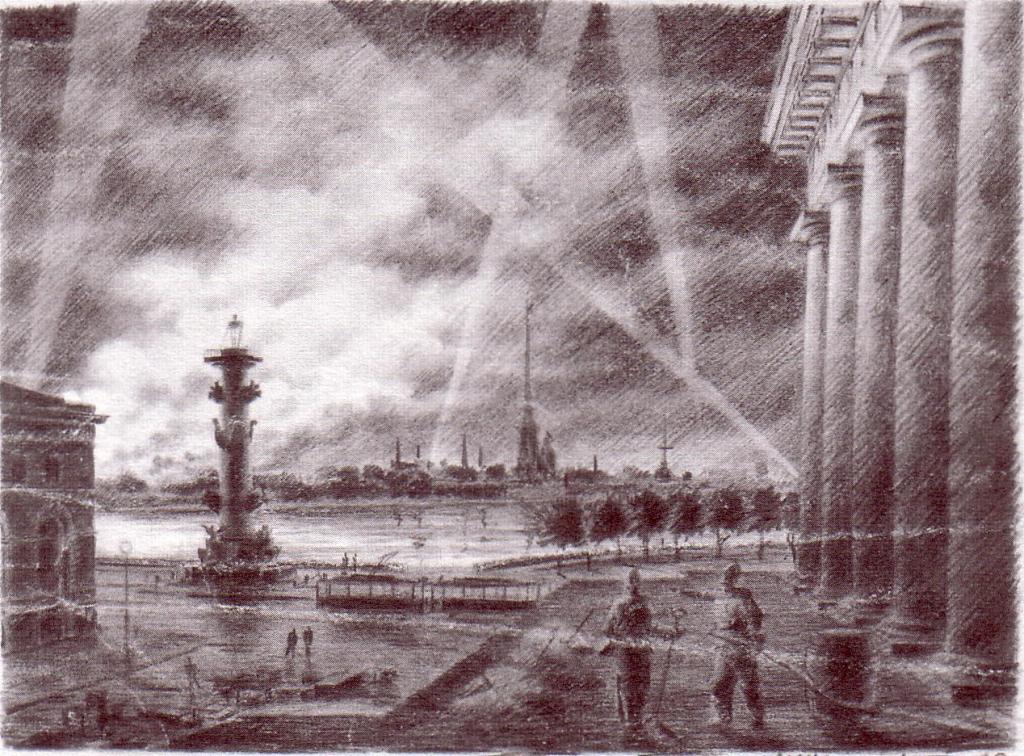 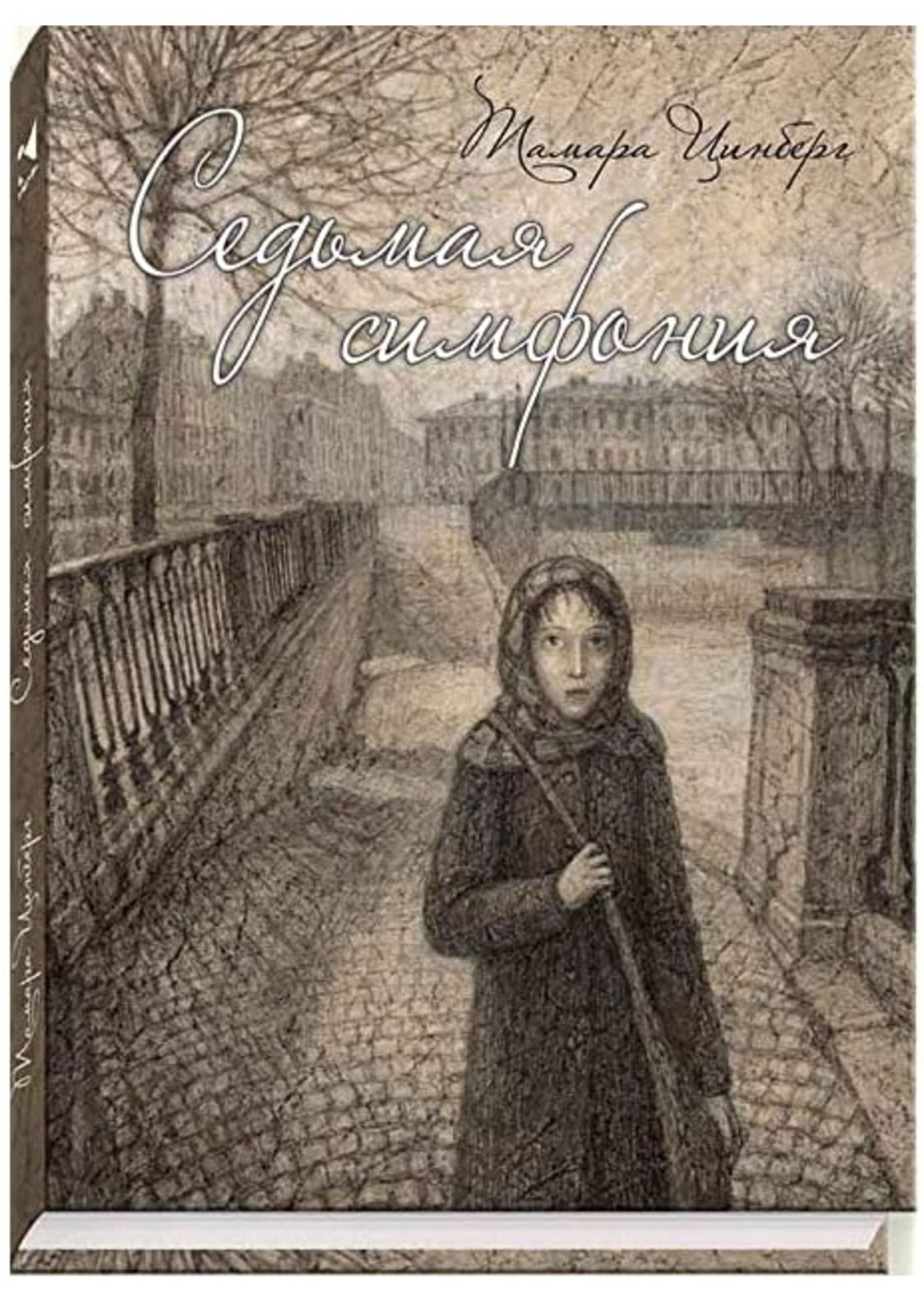 Цинберг Т. С. 
Седьмая симфония /Тамара Цинберг. - Санкт-Петербург: Речь, 2015.- 141 с.
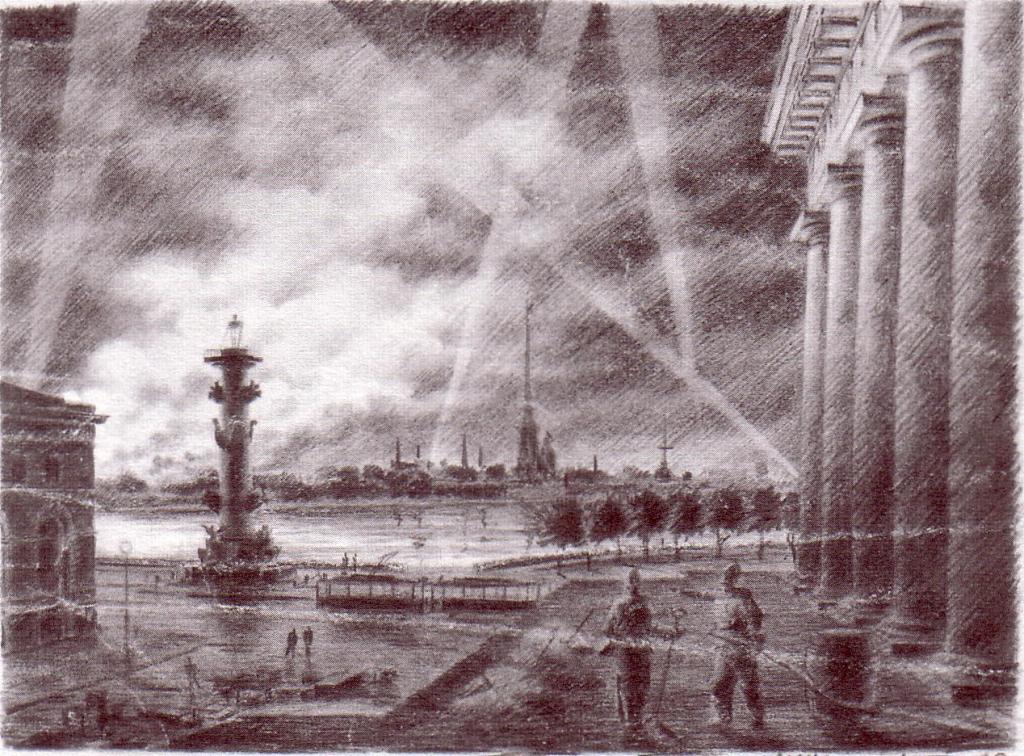 Блокада Ленинграда… Юная Катя берёт под свою опеку трёхлетнего мальчика, спасая его от смерти. И благодаря этому сама обретает силы жить дальше.
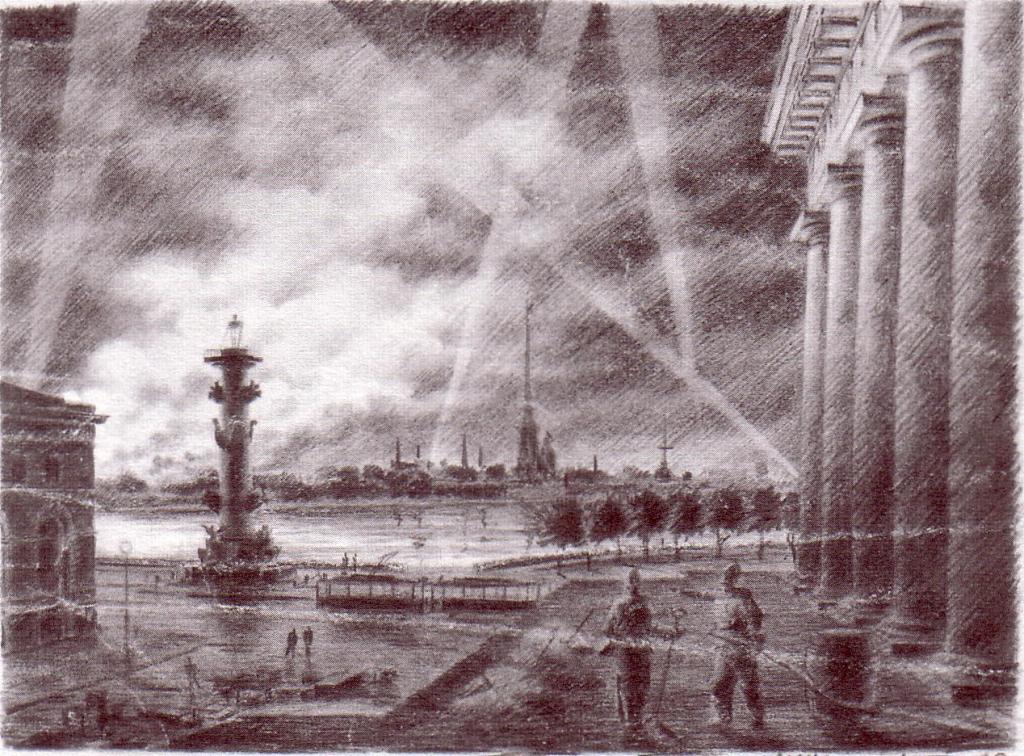 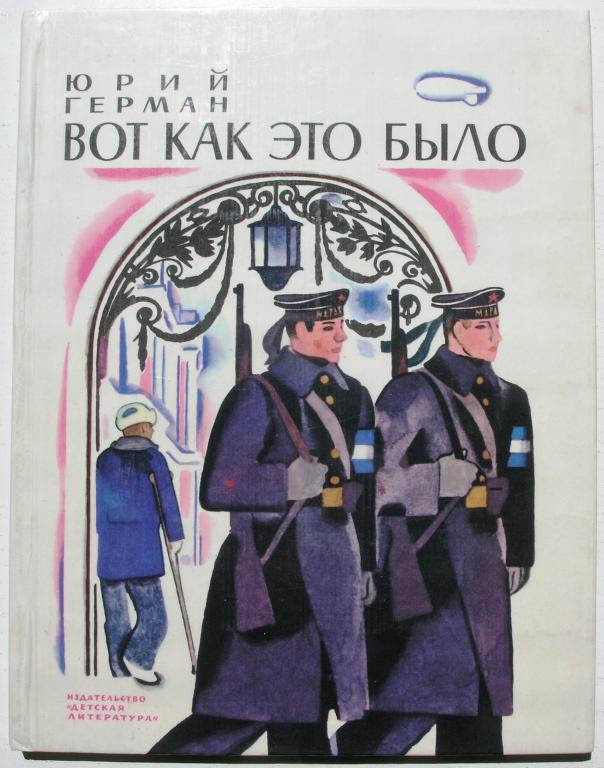 Герман, Ю. П. 
Вот как это было: повесть / Юрий Герман.- М.: Детская литература, 1978. - 76 с.
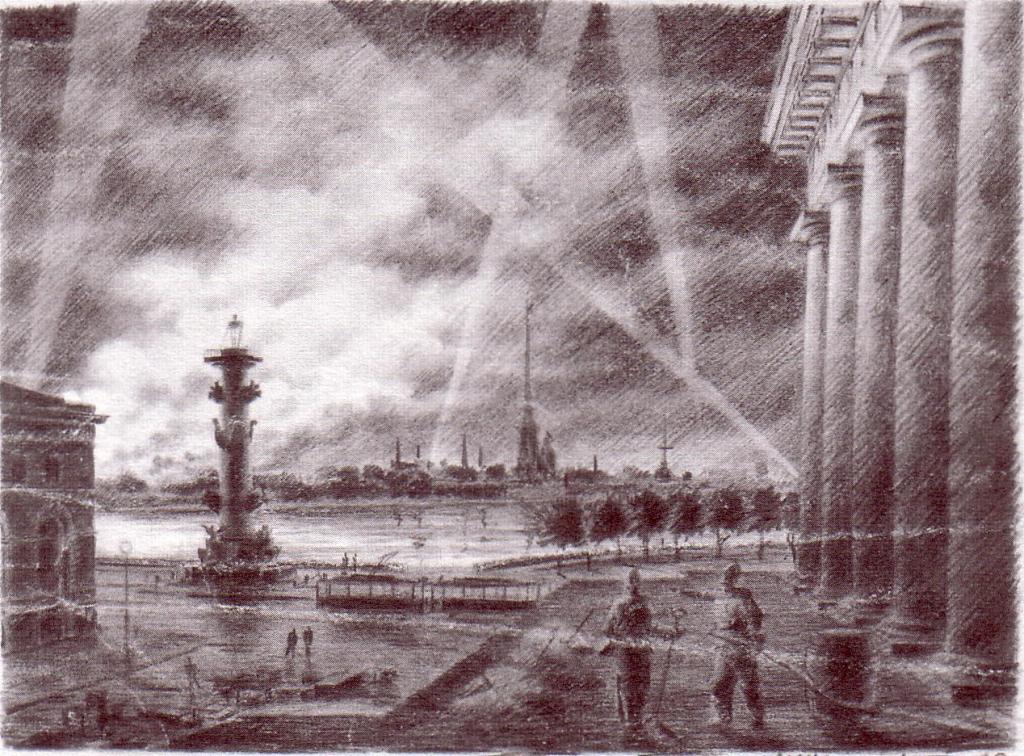 Это повесть о блокадных днях - таких, какими их видит маленький Миша, оставшийся вместе с родителями в осажденном Ленинграде,- не только раскрывает перед читателем приметы времени и рассказывает, "как это было", но и учит быть сильным.
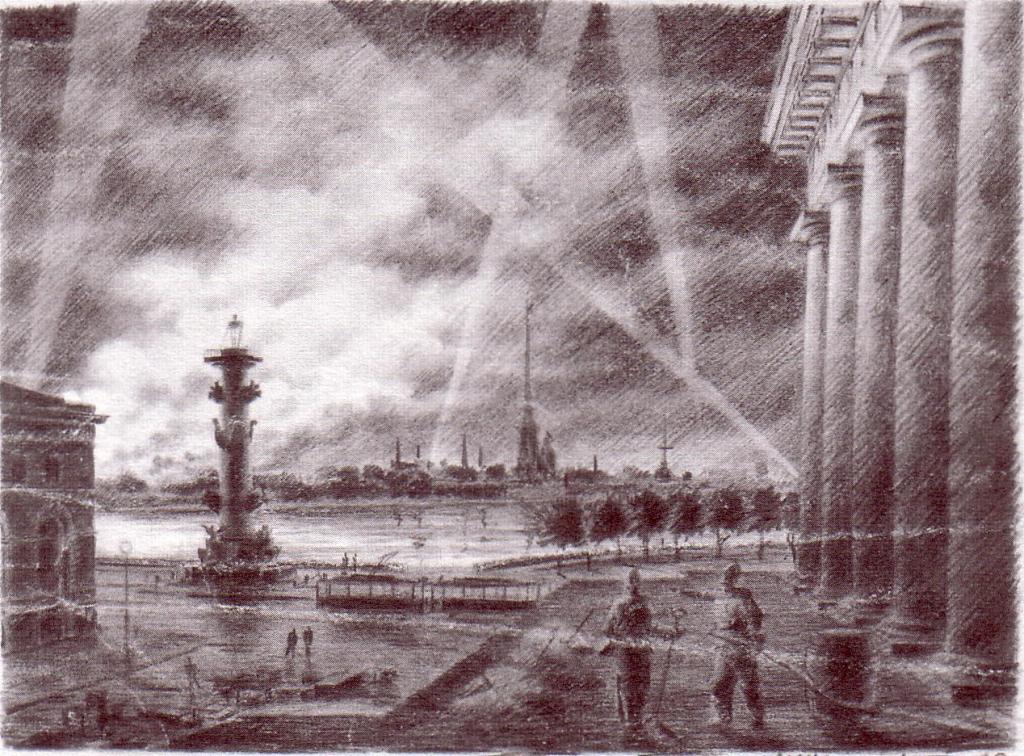 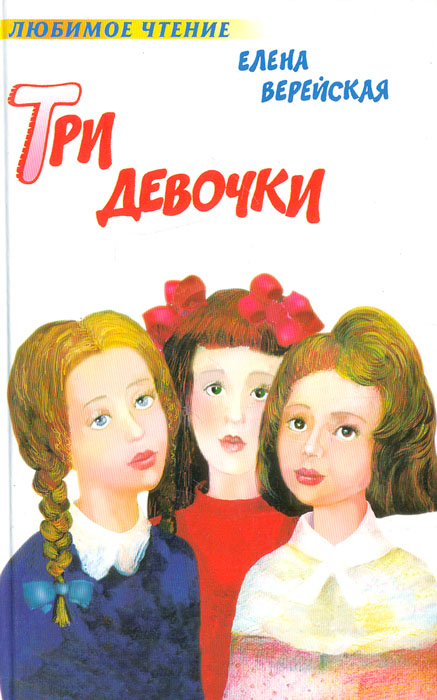 Верейская, Е. Н.
Три девочки: повесть / Елена Верейская. - Санкт-Петербург : Речь, 2016. - 222 с. –(Любимое чтение).
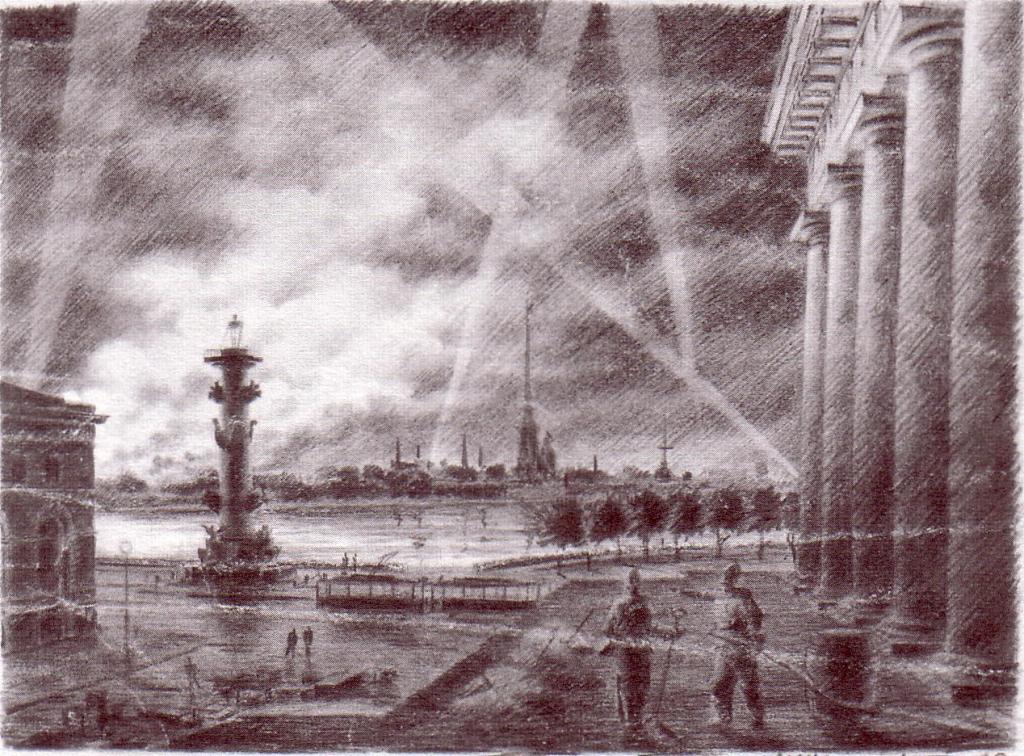 Трогательная история трёх девочек, переживших блокаду Ленинграда и вынужденных столкнуться с недетскими трудностями, правдиво поведает о настоящей дружбе, мужестве и искренней преданности, о нежданных потерях и приобретениях.
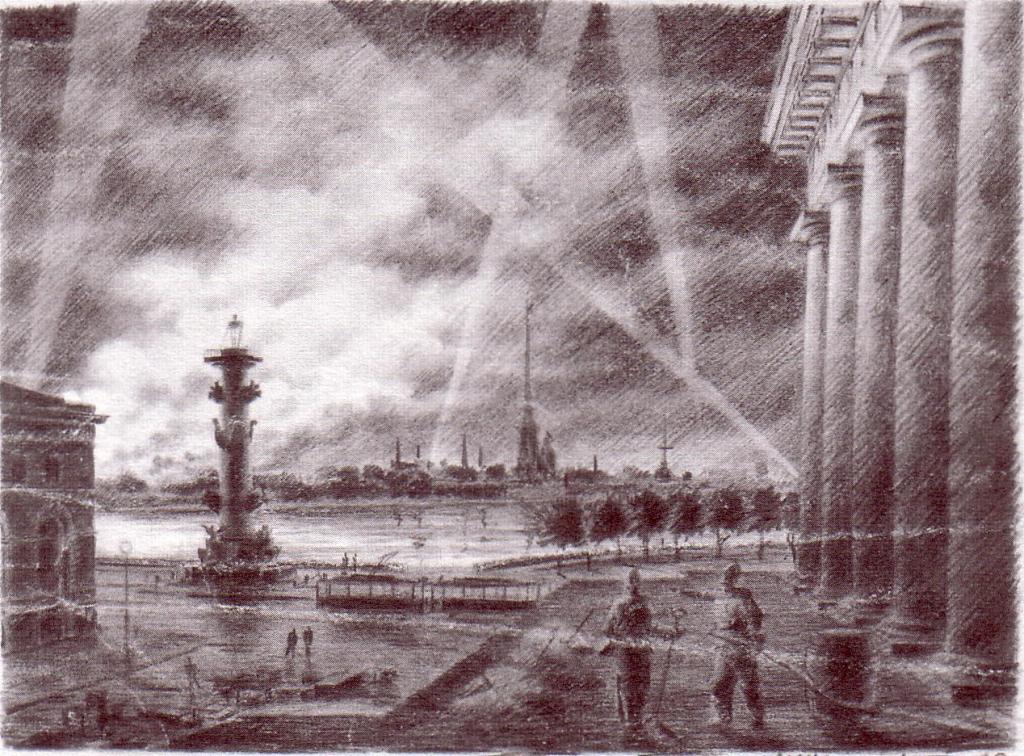 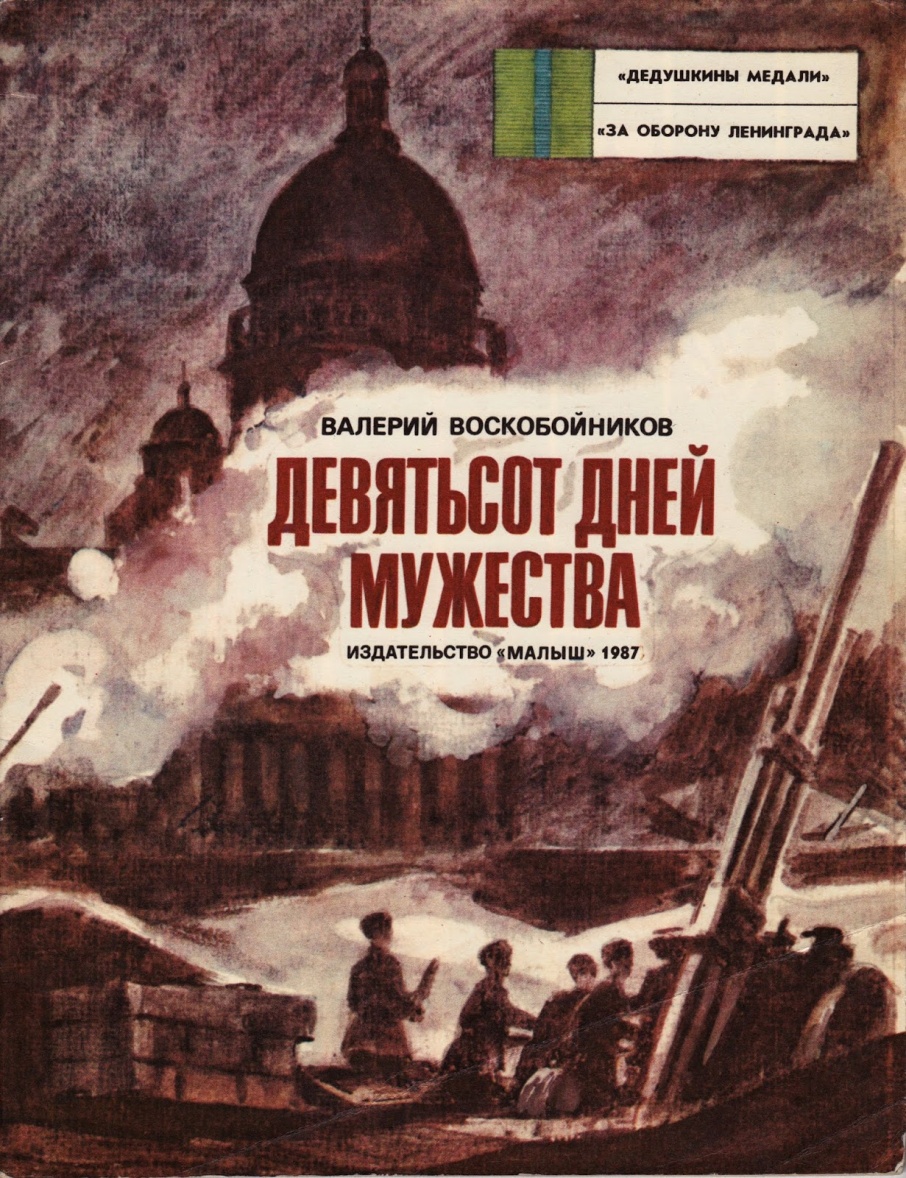 Воскобойников, В. М. 
Девятьсот дней мужества / Валерий Воскобойников. -  М.: Малыш, 1987.- 32 с.- (Дедушкины медали).
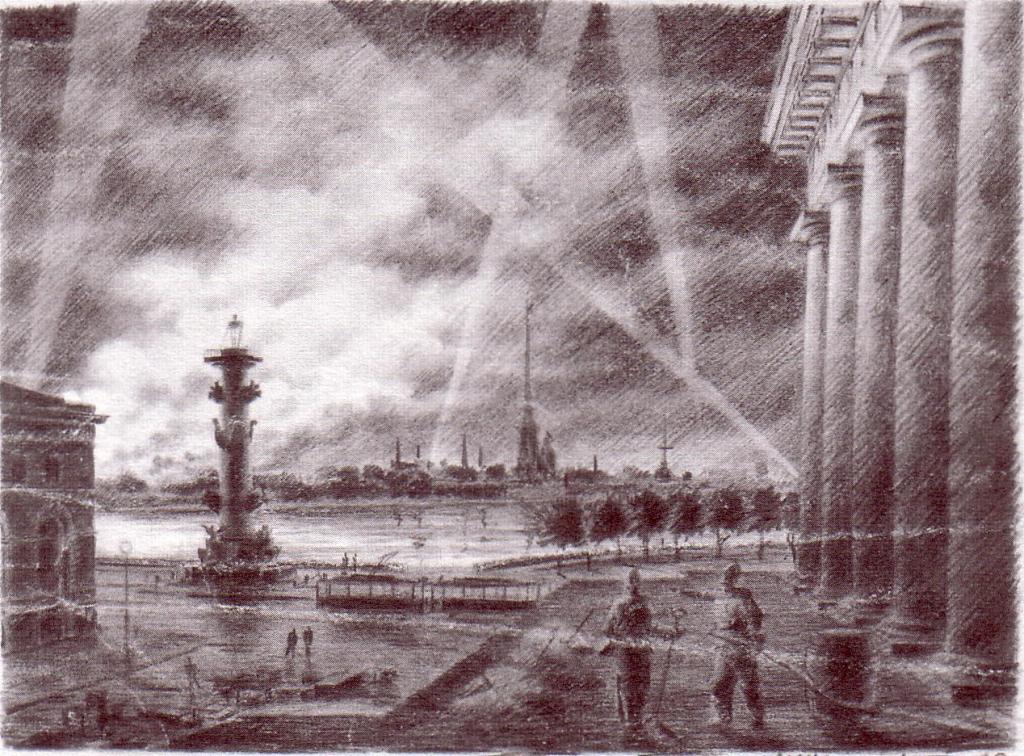 В этой маленькой повести показана блокада на примере жизни одной семьи – от первого дня войны до ленинградского победного  салюта .
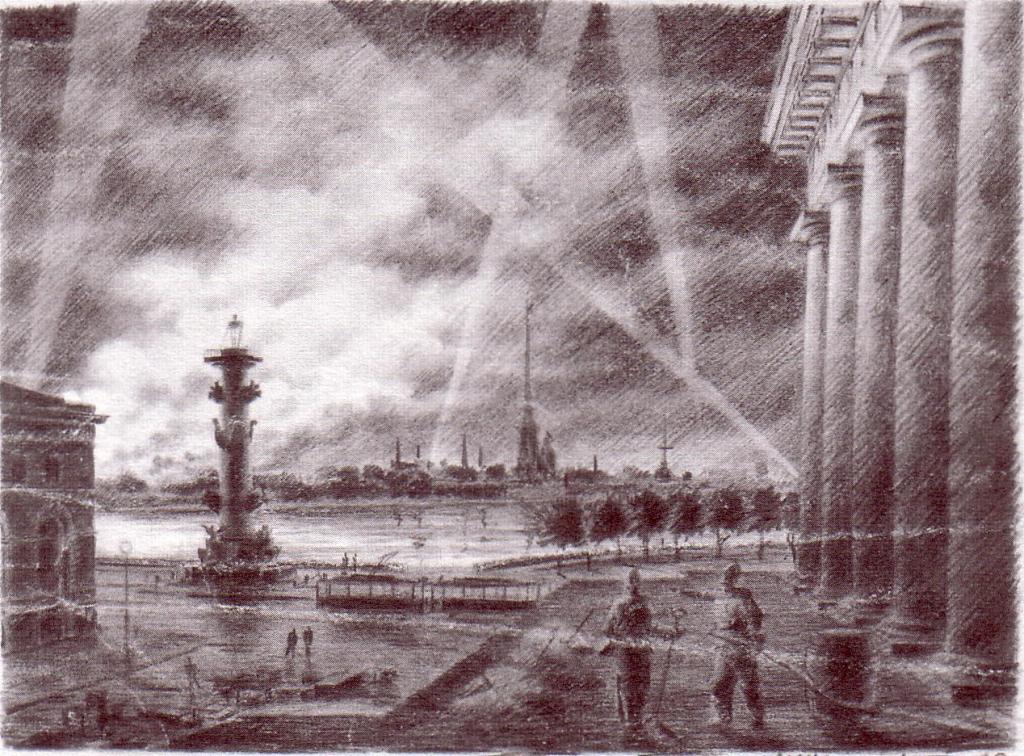 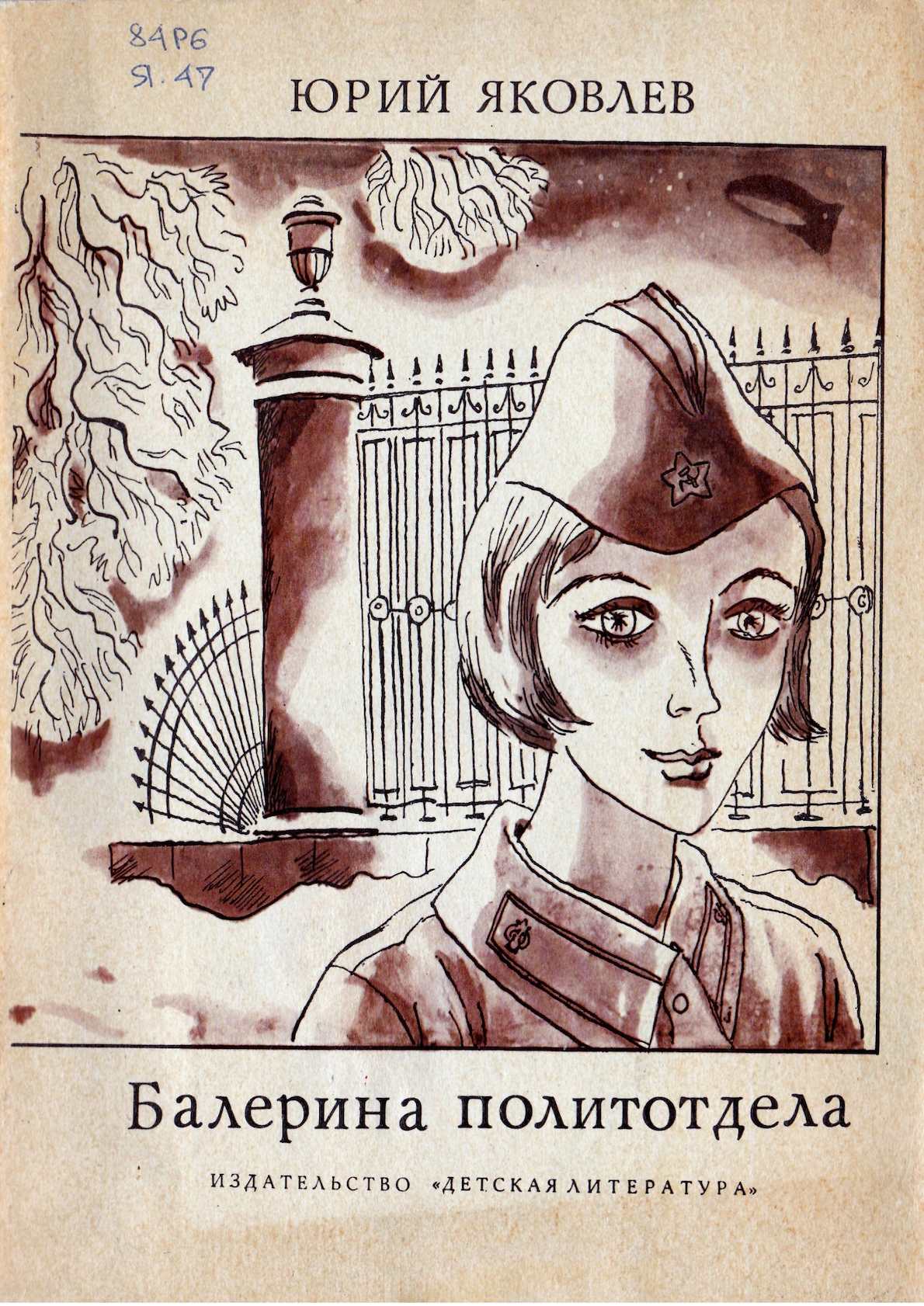 Яковлев, Ю. Я. Балерина политотдела : повесть / Юрий Яковлев.- М.: Детская литература, 1977. - 60 с.
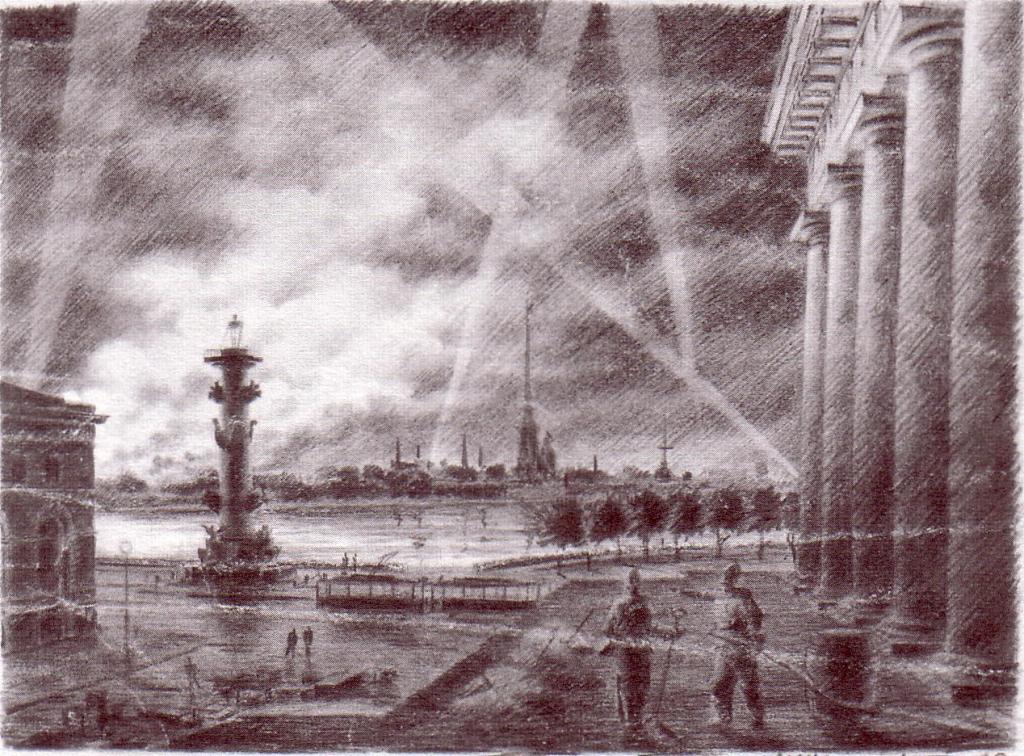 Балерина политотдела – это шестнадцатилетняя Тамара. Её и ещё пятерых ребят вывезли из блокадного Ленинграда для того, чтобы они давали концерты на фронте. Всех этих ребят собрал бывший балетмейстер, а ныне лейтенант, Борис Корбут. Своими танцами этот маленький коллектив вдохновлял защитников города.
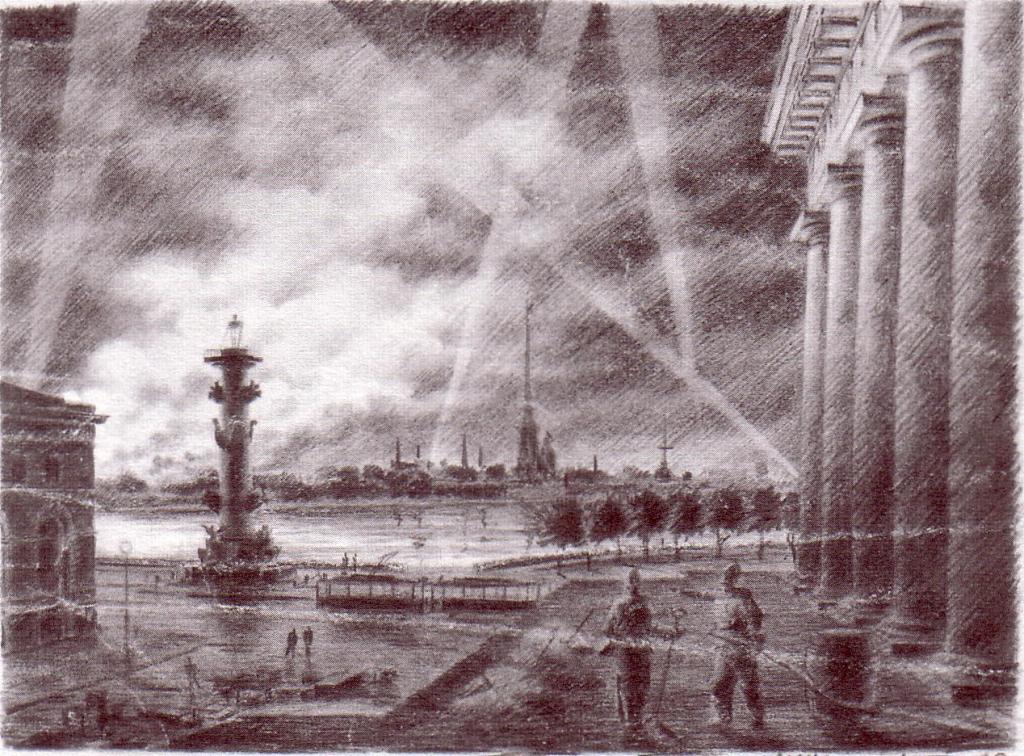 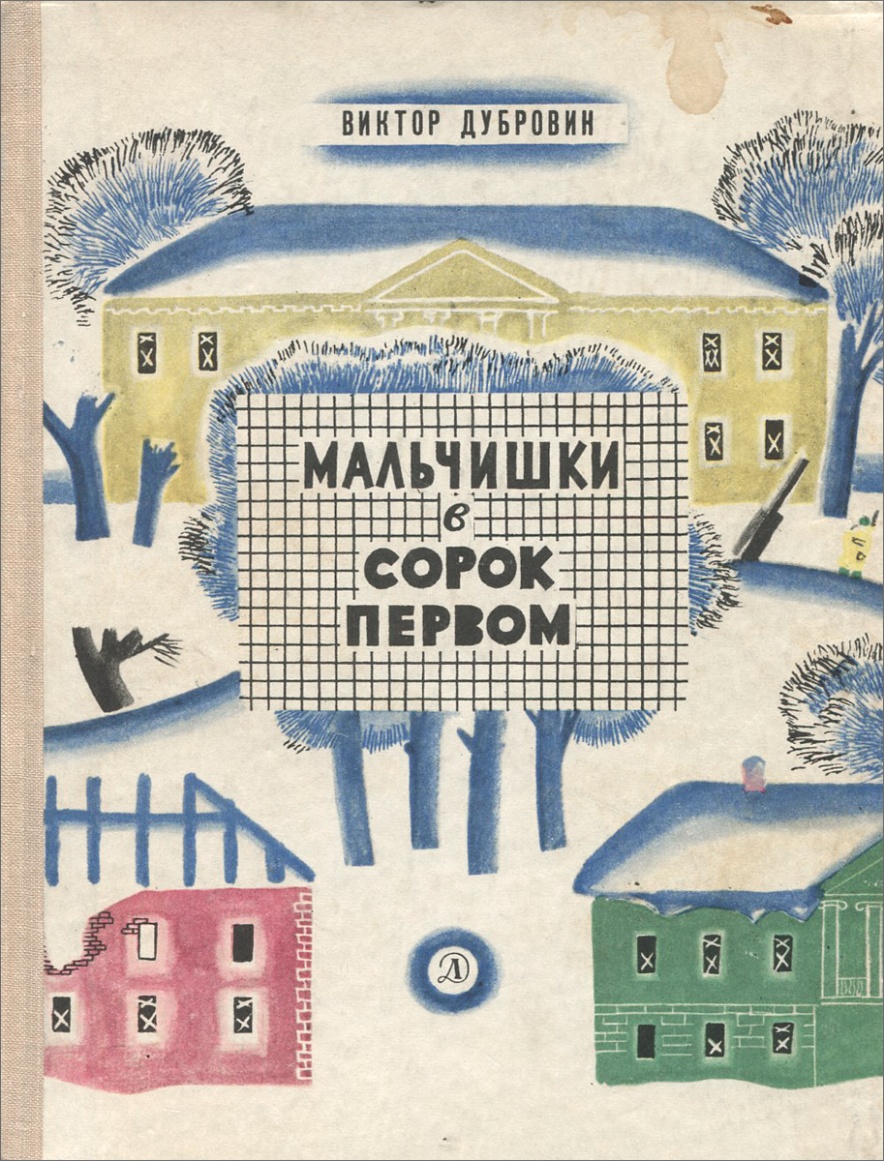 Дубровин, В. Б. Мальчишки в сорок первом: повесть
/ Виктор Дубровин. - Ленинград: Детская литература, 1973.- 128 с.
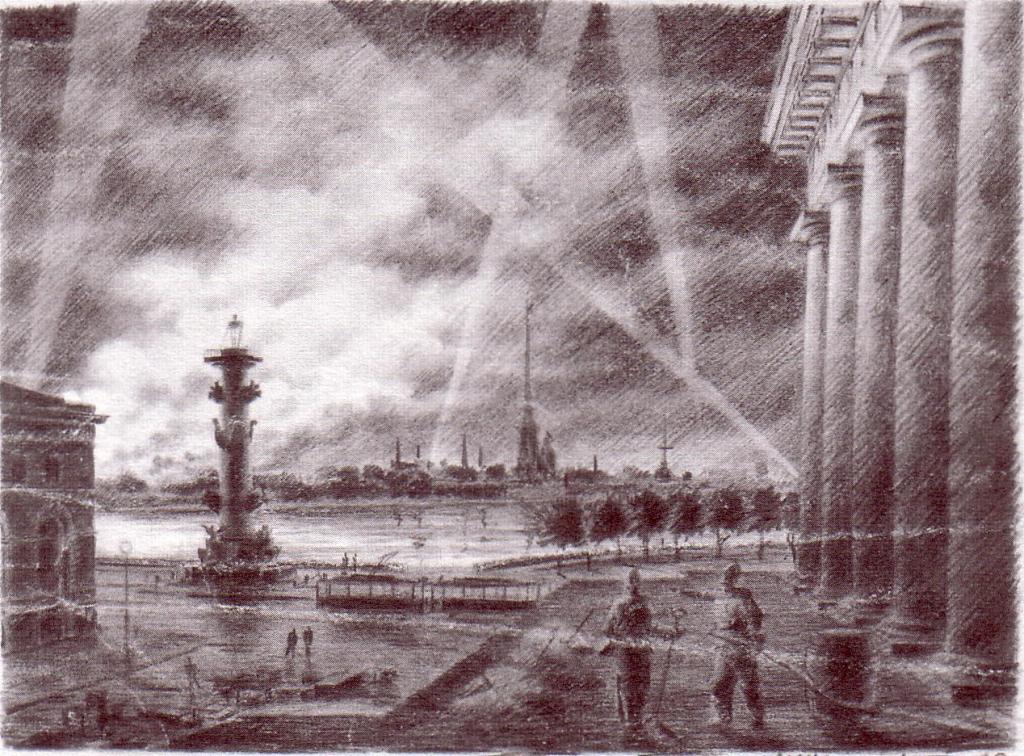 Блокада настигла автора в 13 лет. Многое пришлось пережить Володе: голод, холод, бомбардировки, смерть отца. Но он все время думает, как бы побольше помочь фронту, со своим отрядом берет шефство над семьями фронтовиков, получая по карточкам для них хлеб. Вместе с другом Женькой они мечтают поймать диверсанта и даже несколько раз пытаются записаться на фронт добровольцами.
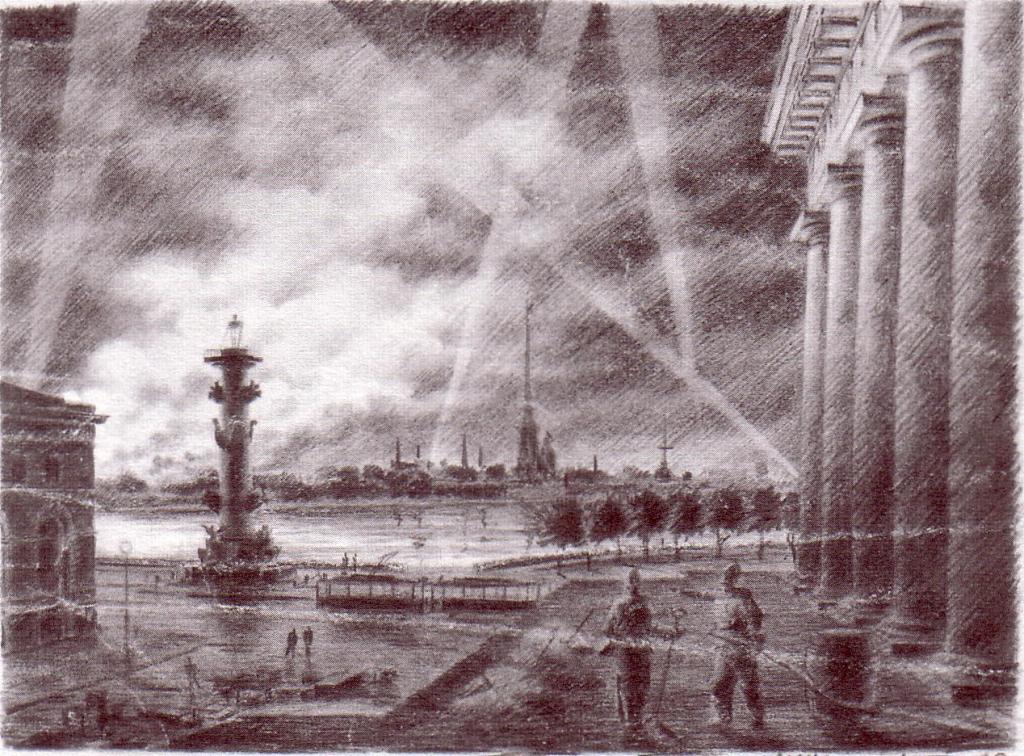 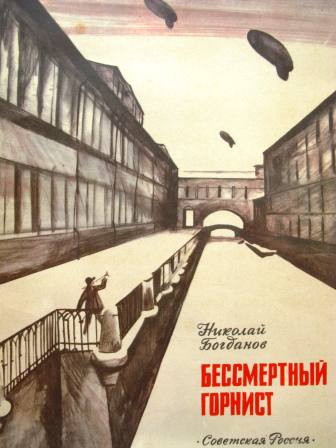 Богданов, Н. В. Бессмертный горнист / Николай Богданов. – М.: Советская Россия, 1971. - 30с.
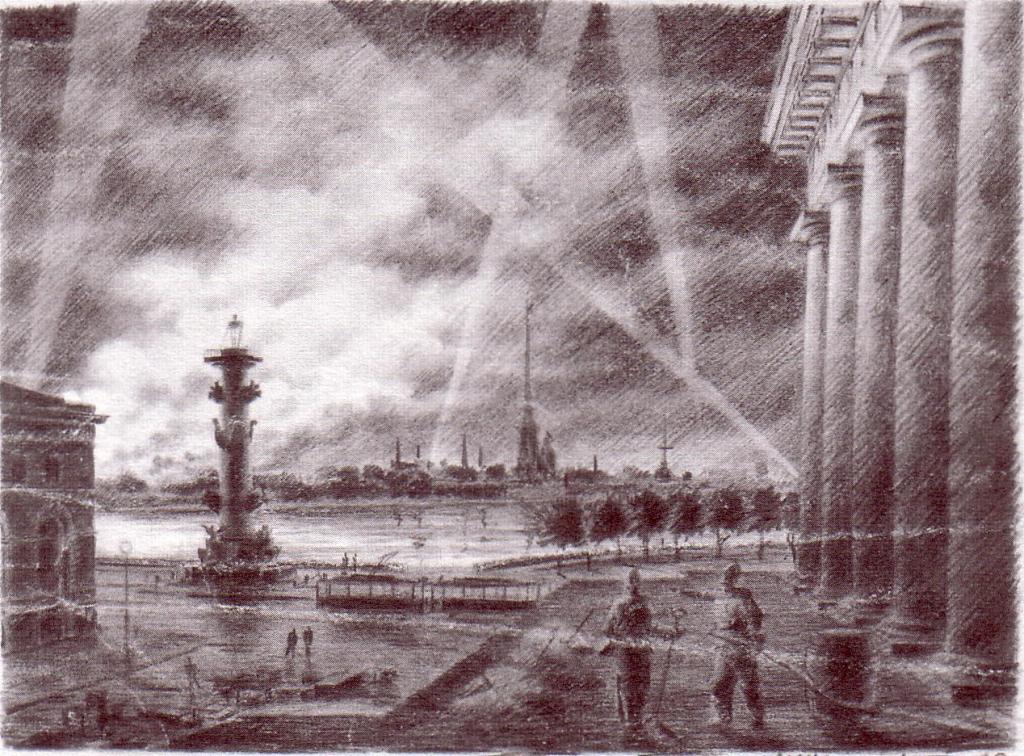 История о мальчике-горнисте из блокадного города и его сверстниках, не сдающихся ни при каких обстоятельствах. Глазами мальчика, переживающего первые месяцы войны в ледяном городе, читатель видит не только ужасы войны, но и надежду, твёрдую веру в победу и сплочённость горожан, поддерживающих друг друга.
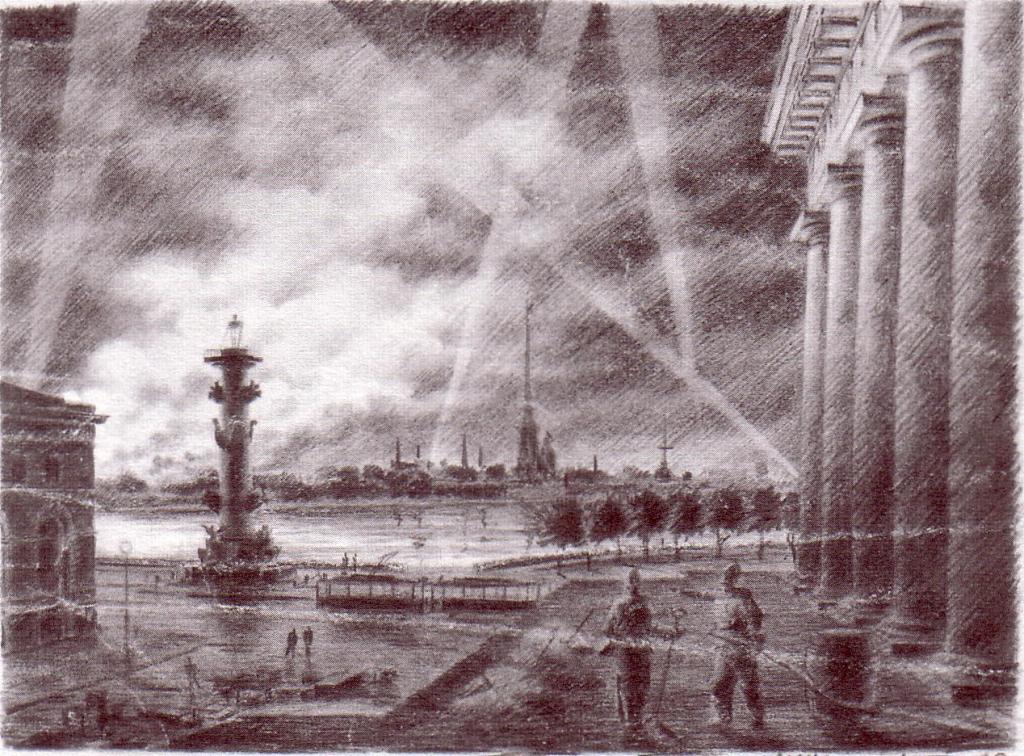 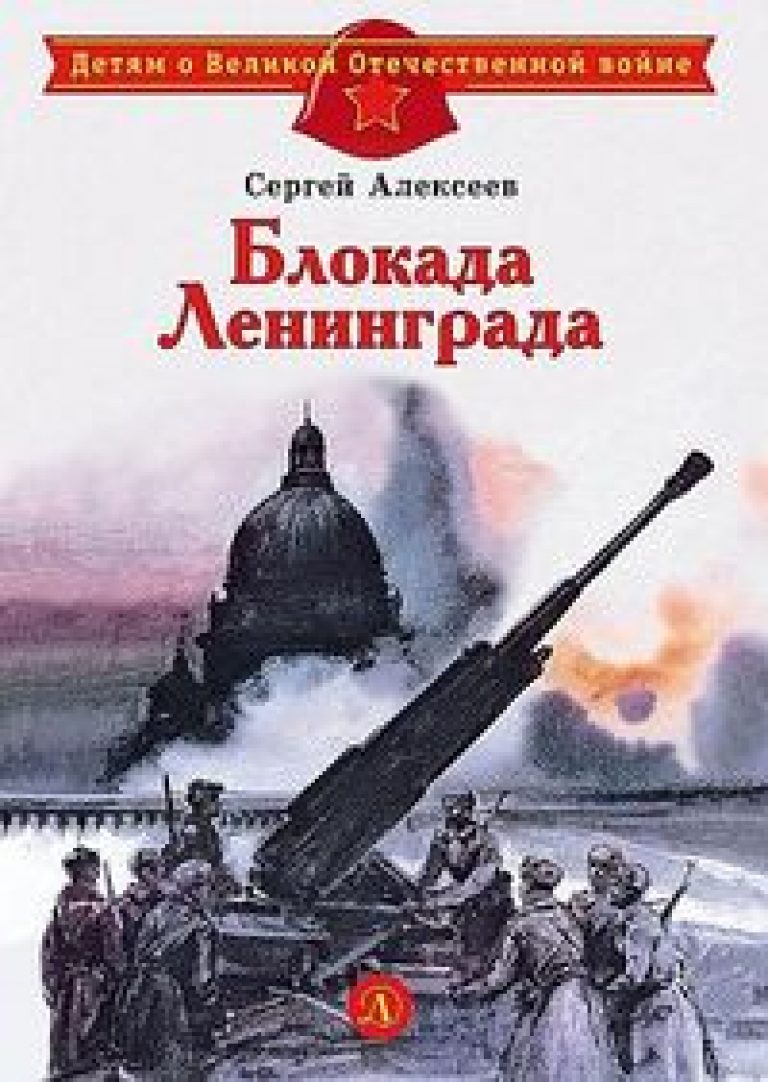 Алексеев, С. П. 
Блокада Ленинграда:
рассказы / Сергей Алексеев. – 
М.: Детская литература, 2018. – 31 с.-
(Детям о Великой Отечественной войне).
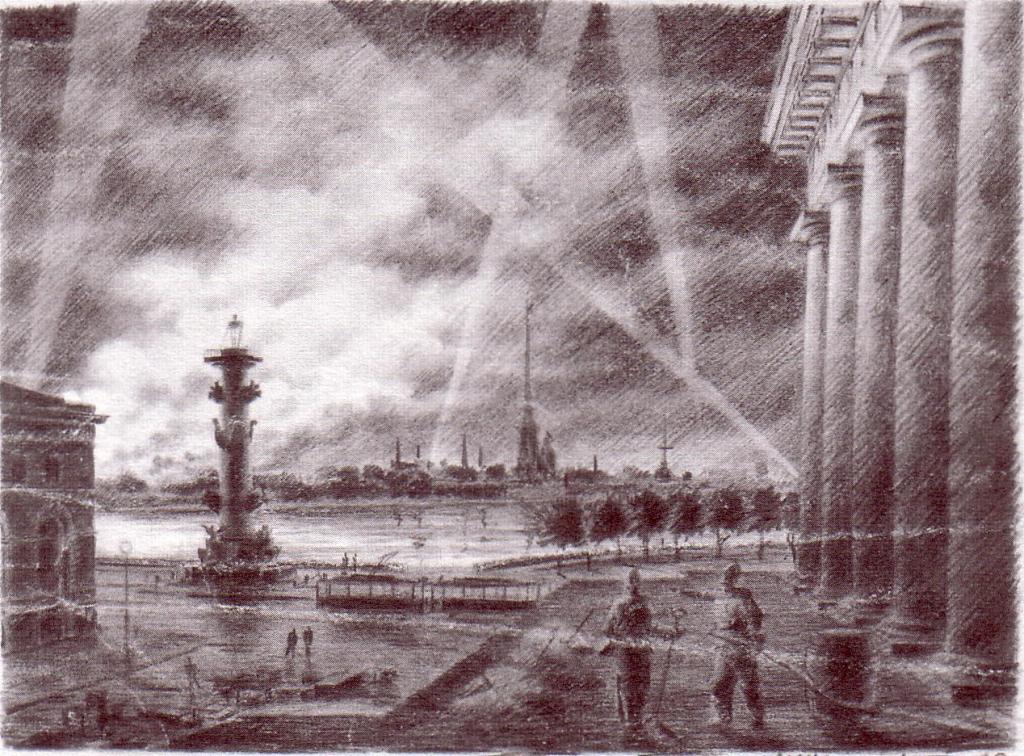 В 1941 году, бросив в бой огромные силы, фашисты вышли на ближние подступы к городу, отрезали Ленинград от всей страны. Началась блокада. 900 дней и ночей находился Ленинград в осаде. Выстоял Ленинград. Не взяли его фашисты.
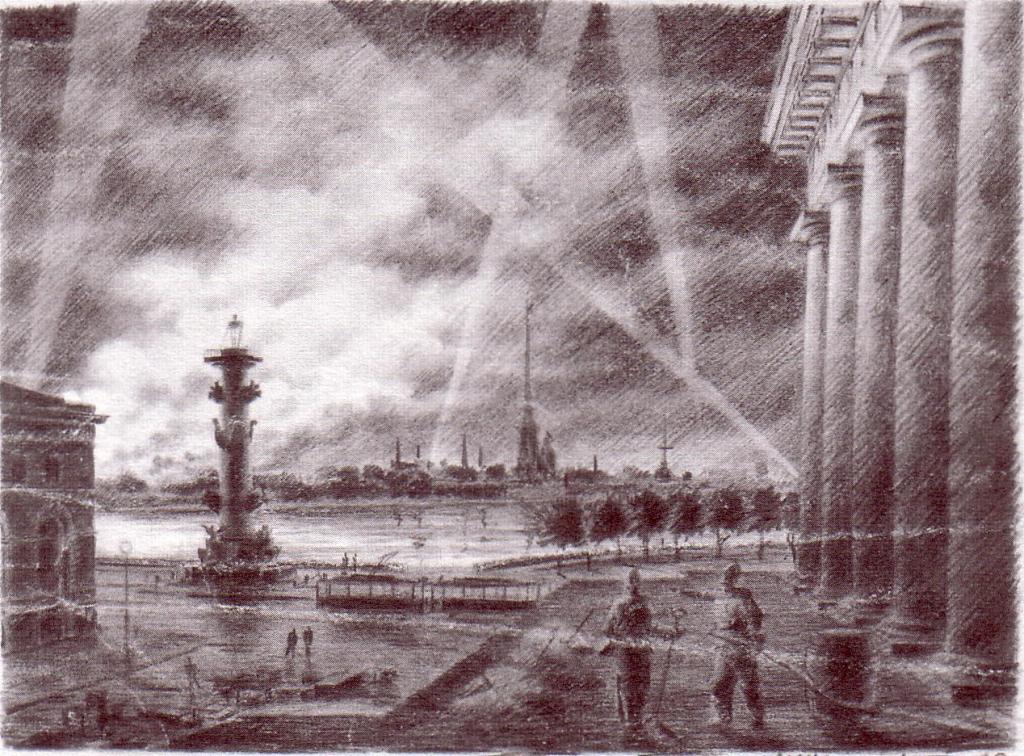 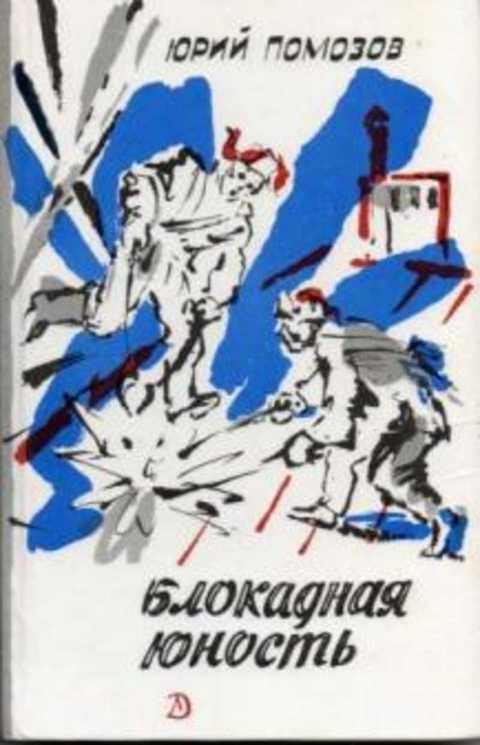 Помозов, Ю. Ф.
Блокадная юность : повесть / Юрий Помозов. - Ленинград : Детская  литература, 1989. - 141 с.
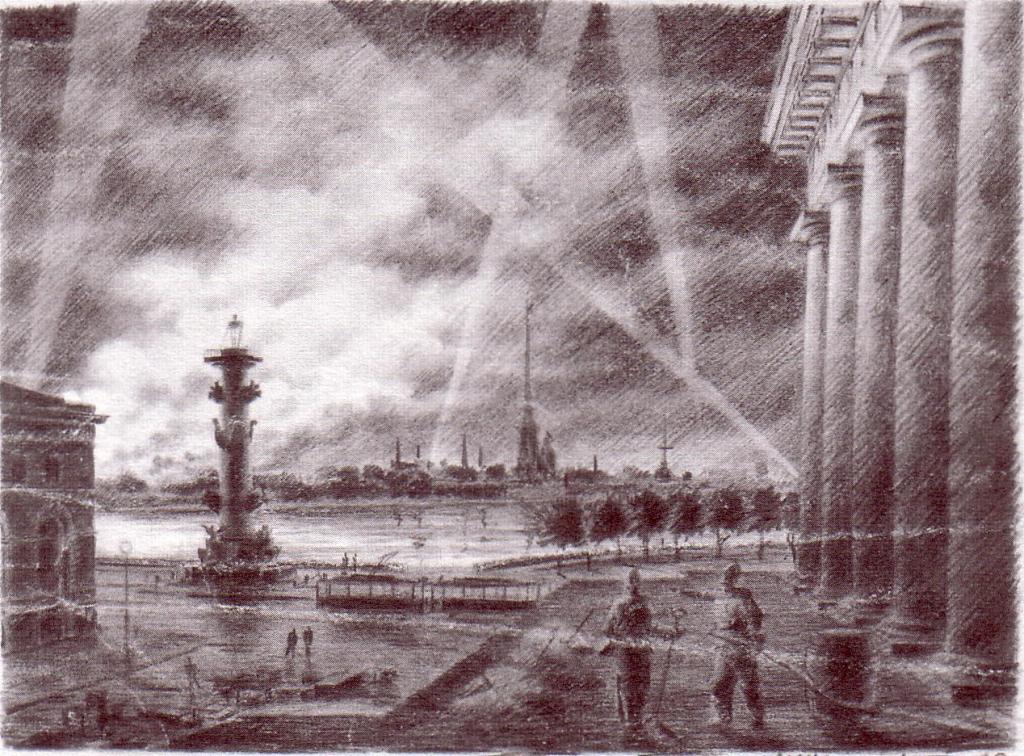 У героя книги – Юрки, на заводе во время артиллерийского обстрела, погиб отец . Юрка решил заменить его у станка. О жизни и труде юных ремесленников в голодную, холодную блокадную пору в Ленинграде – эта повесть.
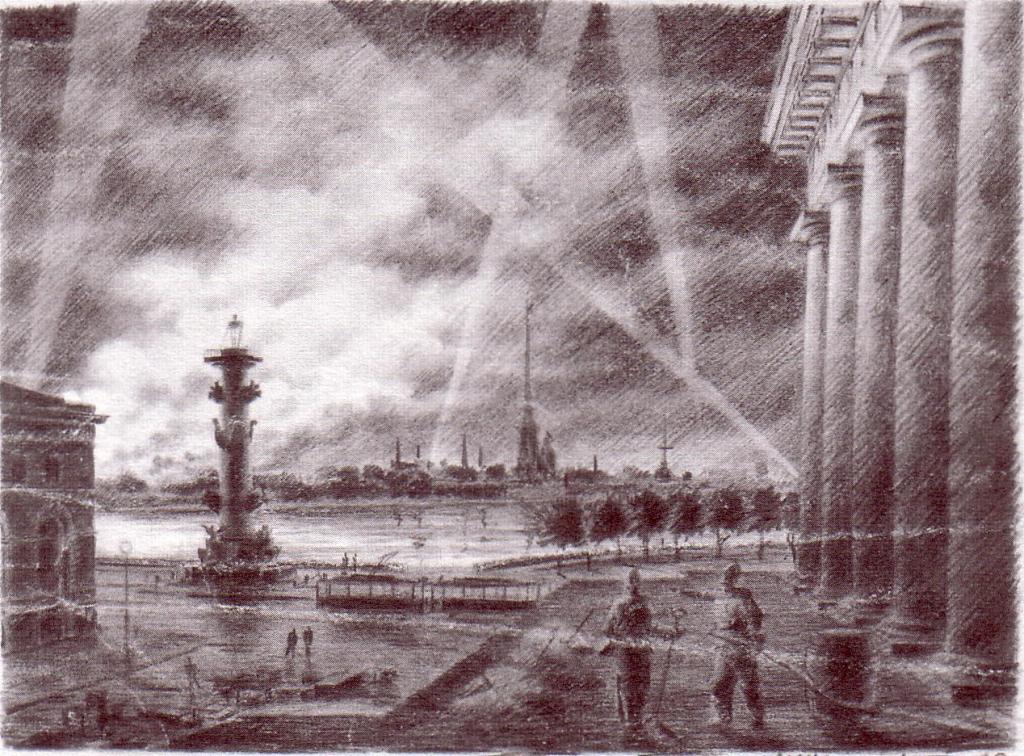 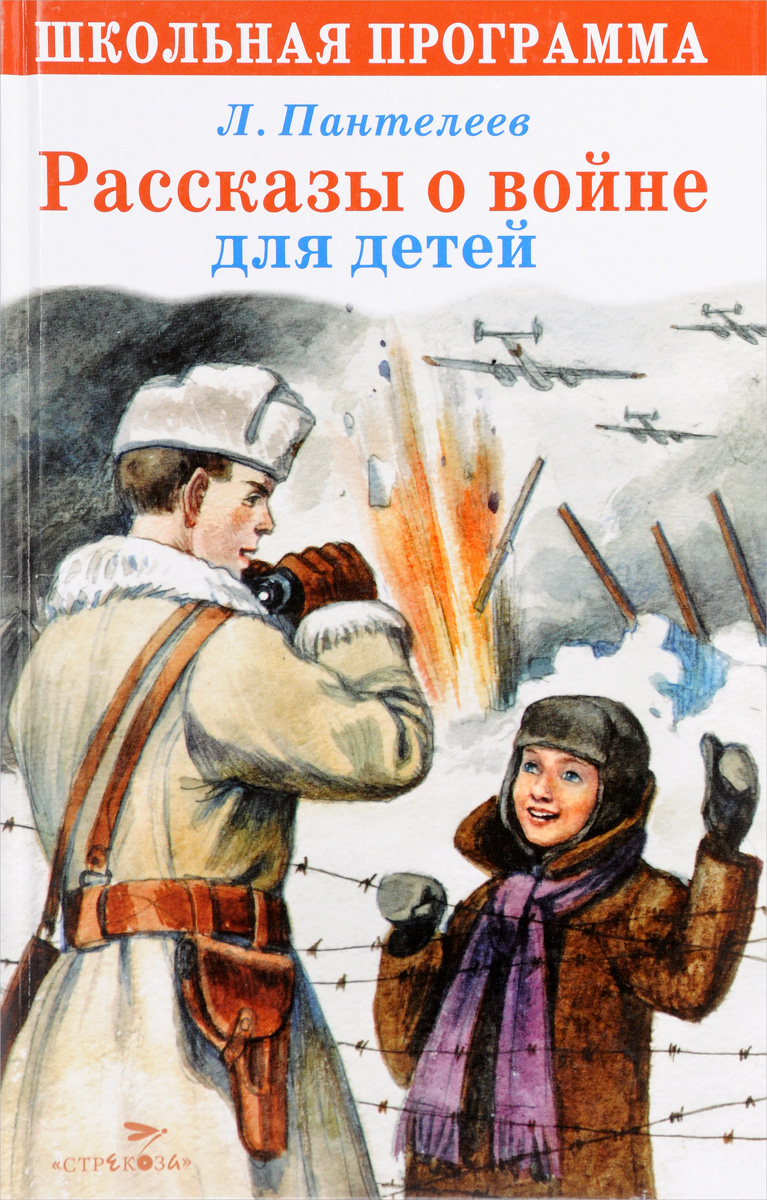 Пантелеев, Л. Рассказы о войне для детей/ Леонид Пантелеев. – М.: Стрекоза, 2017.- 224 с.- (Школьная программа).
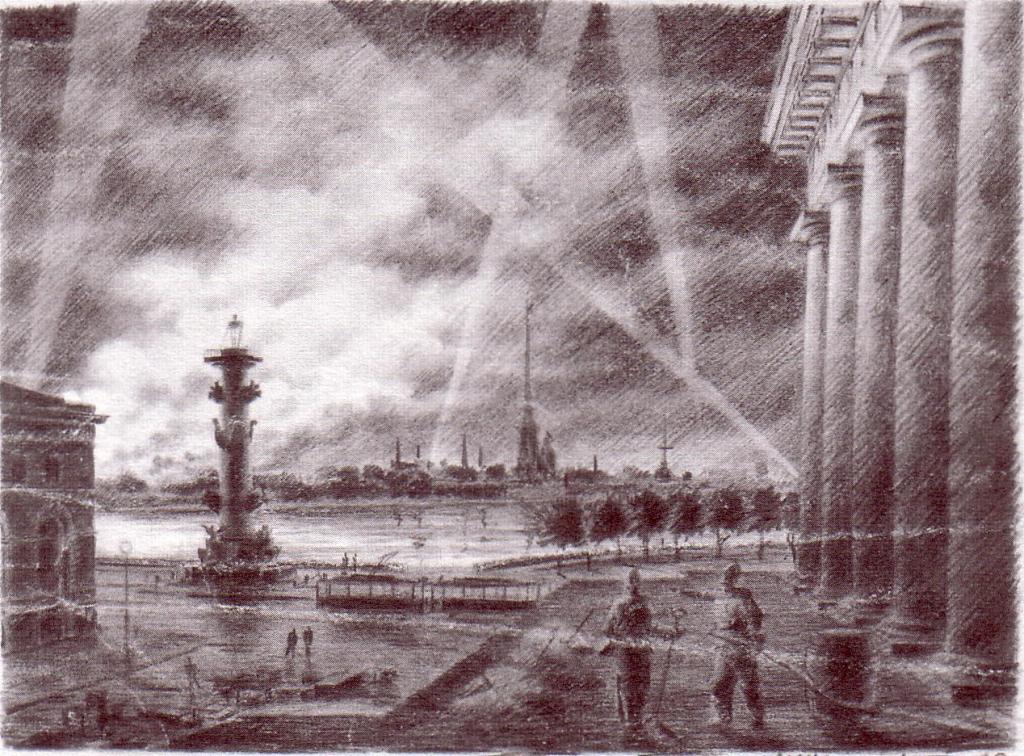 Это книга рассказов о мужестве ленинградских детей в дни войны и блокады.
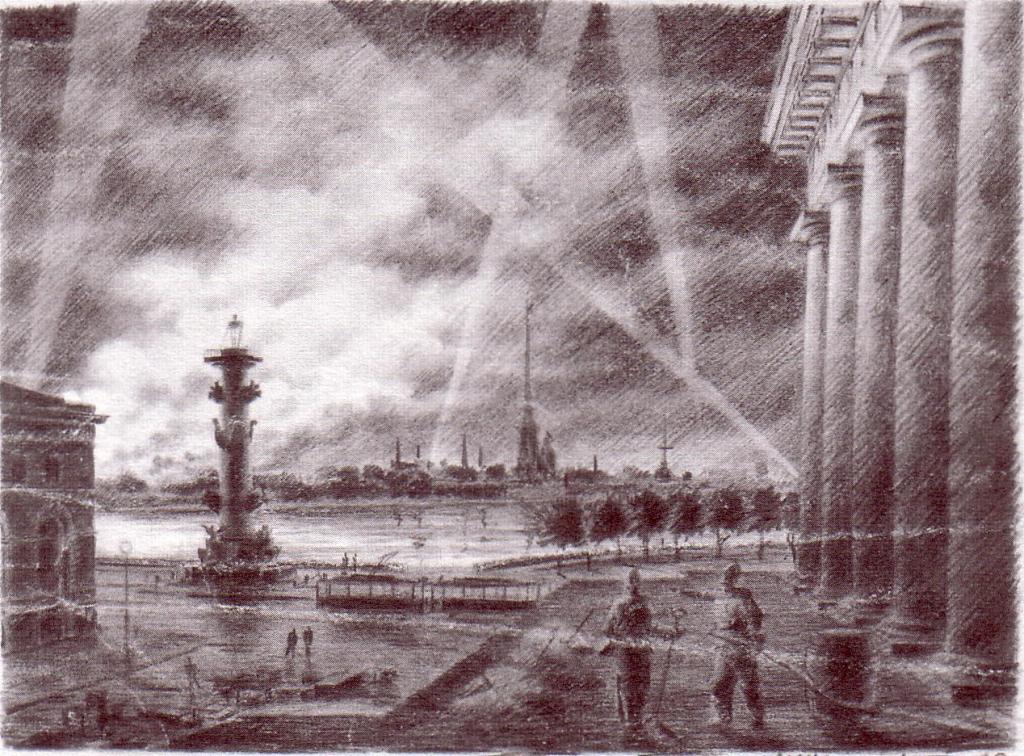 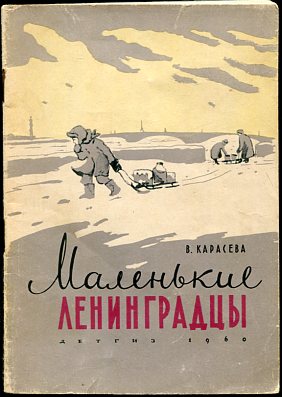 Карасева, В. Е. 
Маленькие 
ленинградцы
/ Вера Карасева.- М.: Детгиз, 1960.- 64 с. –
(Школьная библиотека).
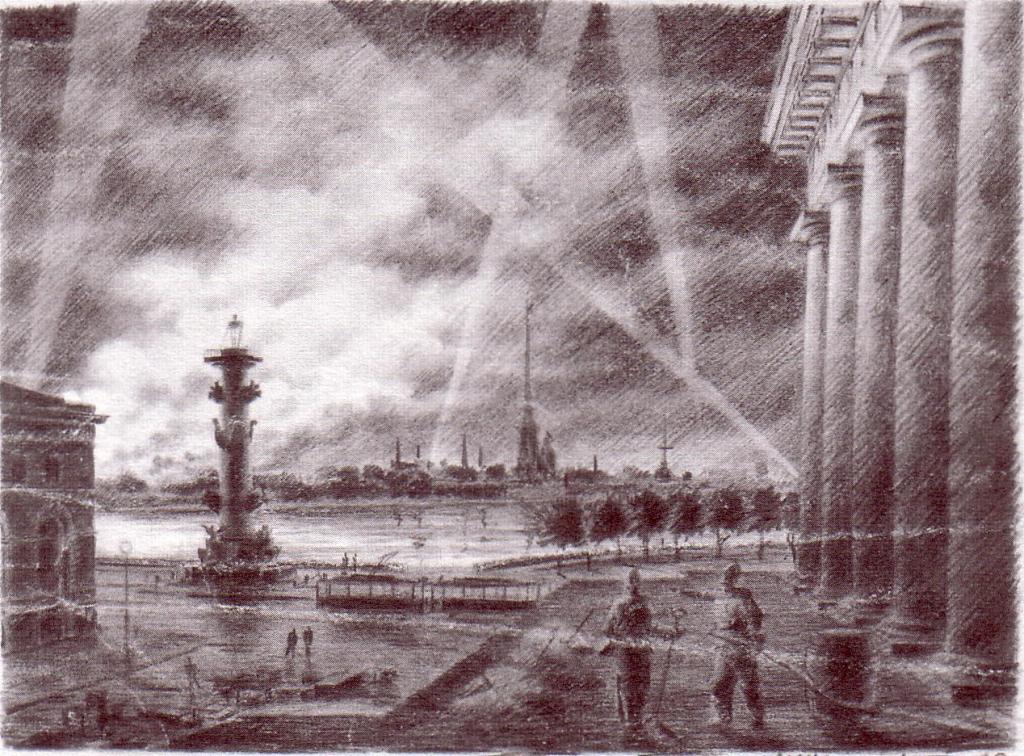 Во время блокады маленькие ленинградцы вместе со взрослыми защищали город от врагов: они научились гасить зажигательные бомбы, следили, чтобы окна были затемнены, помогали отводить в бомбоубежище малышей, ухаживали за стариками, в трескучий мороз ходили к проруби за водой...